Arc Hydro River Vision
David Maidment 
University of Texas at Austin
Goals
Community Hydrobase map
Space-time observations layers
Arc Hydro River
Arc Hydro River Workshop, Austin, Texas, December 1, 2010
Linking GIS and Water Resources
This is the diagram that I have always used in the past
Water
Resources
GIS
Water in GIS
Could we transition to this vision?
GIS
Water
Arc Hydro: GIS for Water Resources
Published in 2002, now in revision for Arc Hydro II
Arc Hydro
An ArcGIS data model for water resources
Arc Hydro toolset for implementation
Framework for linking hydrologic simulation models
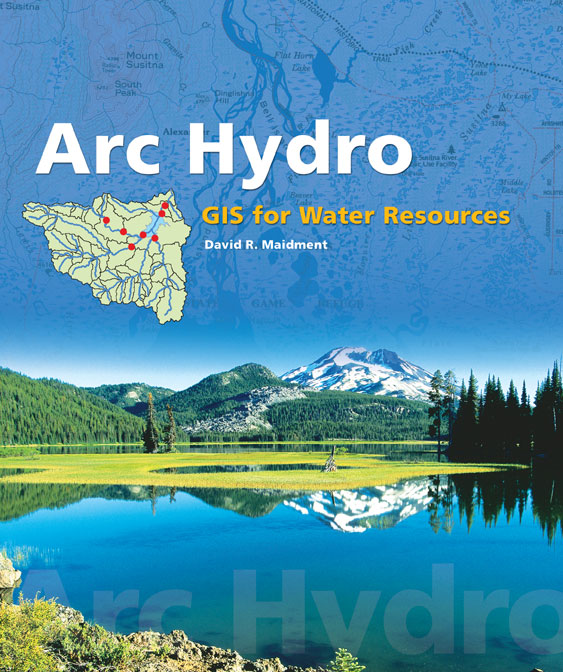 The most comprehensive terrain analysis and watershed toolset available

Work of Dean Djokic and his team at ESRI Water Resources Applications
[Speaker Notes: Notes:  

Industrial partners: ESRI, Danish Hydraulic Institute, Camp,Dresser and McKee, Dodson and Associates
Government partners: 
	Federal: EPA, USGS, Corps of Engineers (Hydrologic Engineering Center)
	State: Texas Natural Resource Conservation Commission, Texas Water Development Board
	Local: Lower Colorado River Authority, City of Austin, Dept of Watershed Protection
Academic Partners: University of Texas, Brigham Young University, Utah State University]
Arc Hydro Groundwater: GIS For Hydrogeology
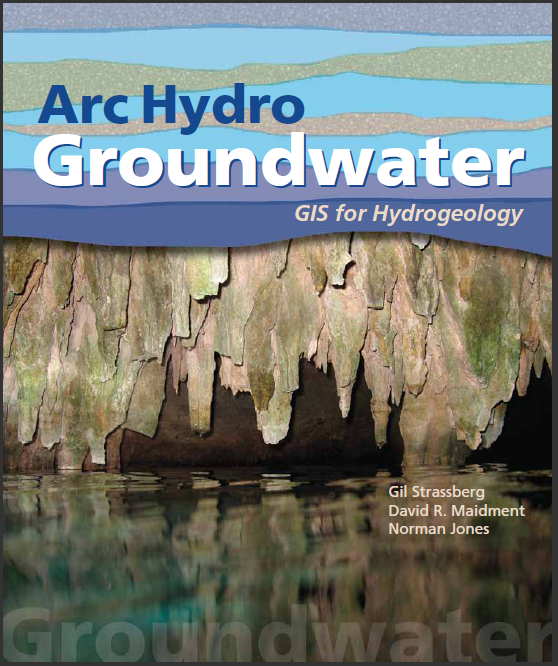 Describes the data model – public domain
Toolset and data model available now from Aquaveo
Book from ESRI Press in Fall 2010
Adapted for a National Groundwater Information System for Australia
[Speaker Notes: Notes:  

Industrial partners: ESRI, Danish Hydraulic Institute, Camp,Dresser and McKee, Dodson and Associates
Government partners: 
	Federal: EPA, USGS, Corps of Engineers (Hydrologic Engineering Center)
	State: Texas Natural Resource Conservation Commission, Texas Water Development Board
	Local: Lower Colorado River Authority, City of Austin, Dept of Watershed Protection
Academic Partners: University of Texas, Brigham Young University, Utah State University]
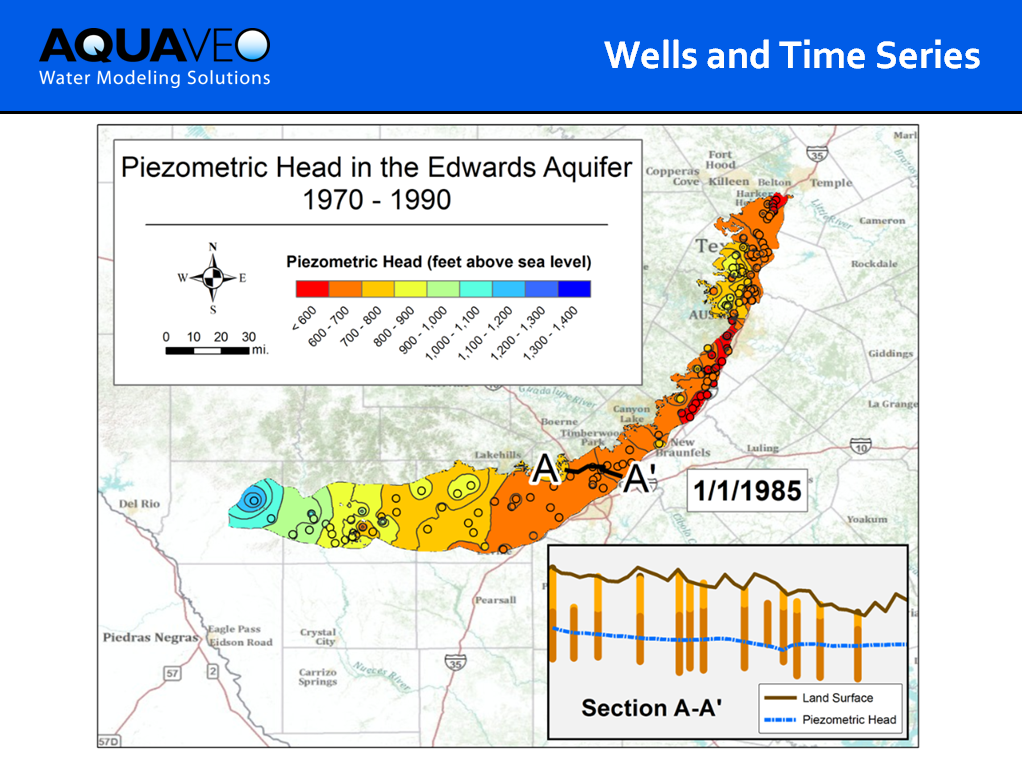 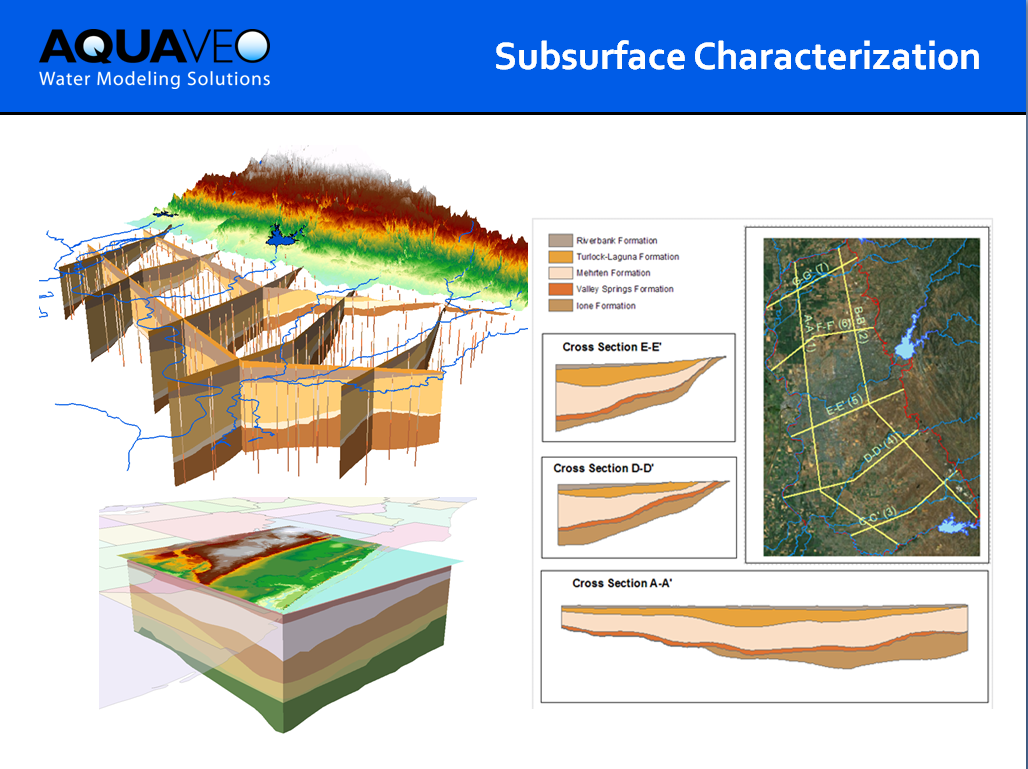 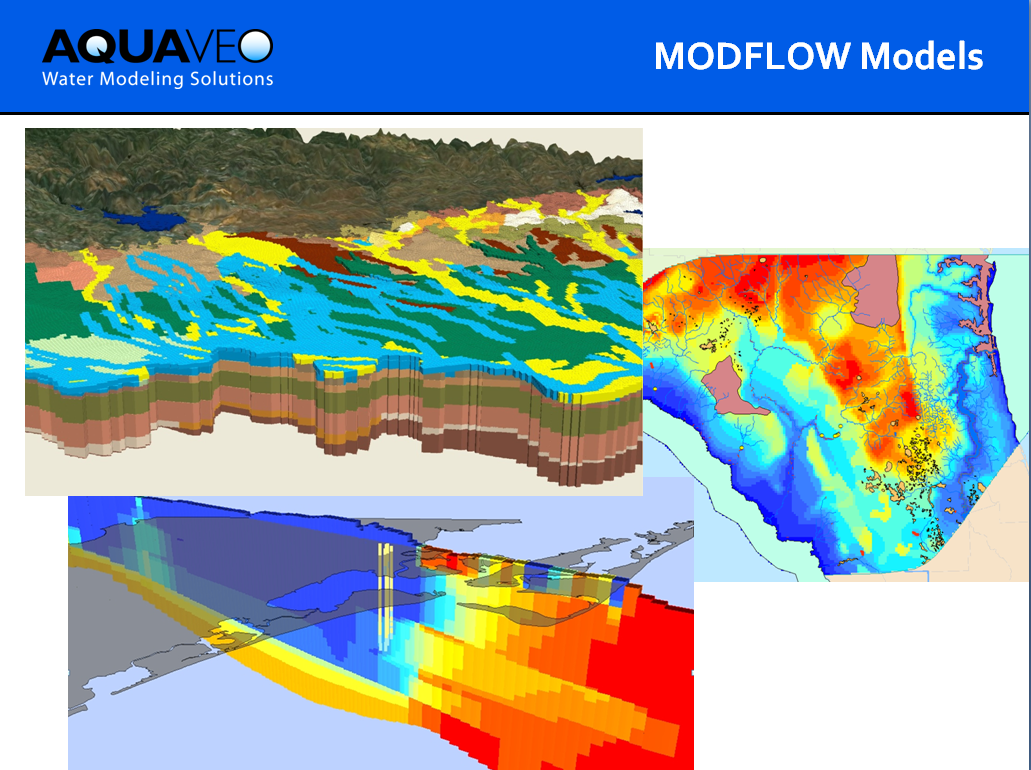 Arc Hydro River
GIS for River Morphology  and Modeling
Channel Shape
River Network
Geography
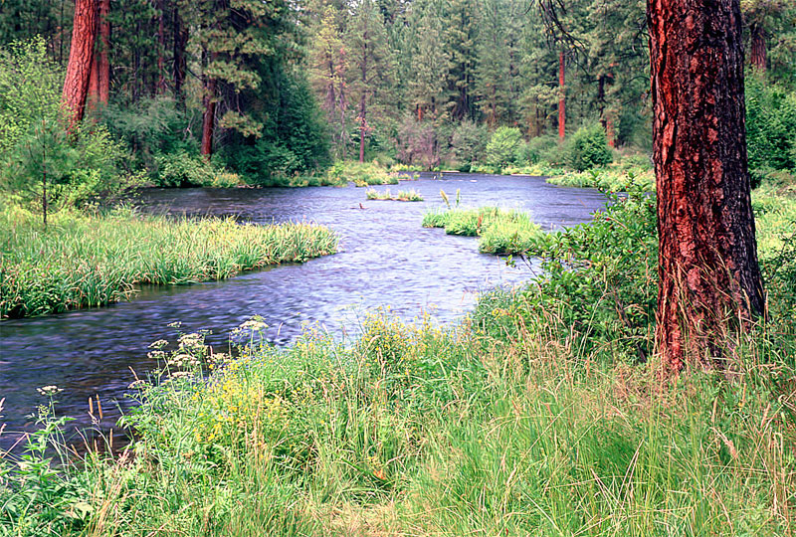 Flooding
Aquatic Biology
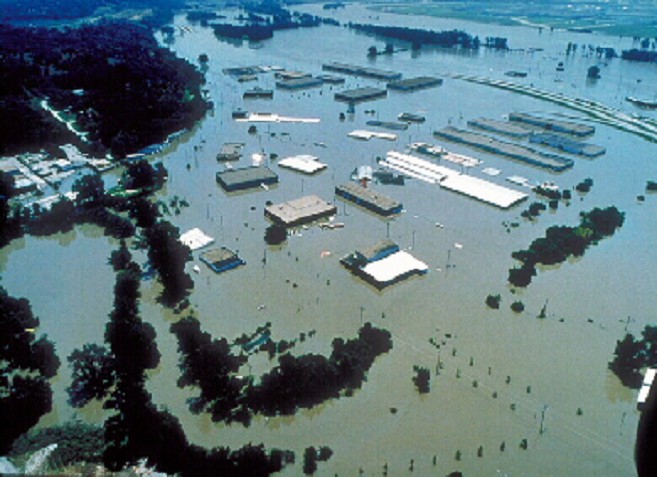 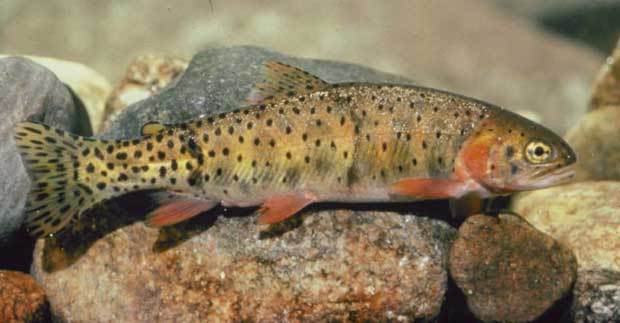 Applications
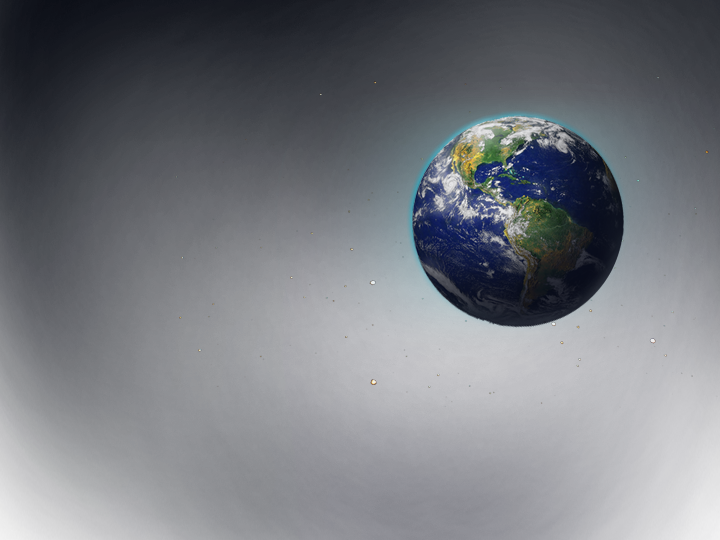 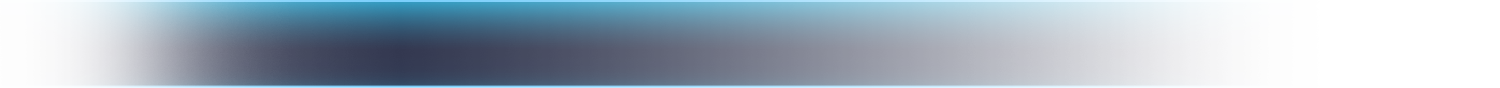 Is Global Geospatial Consciousness Possible?
How to make this work for Hydro
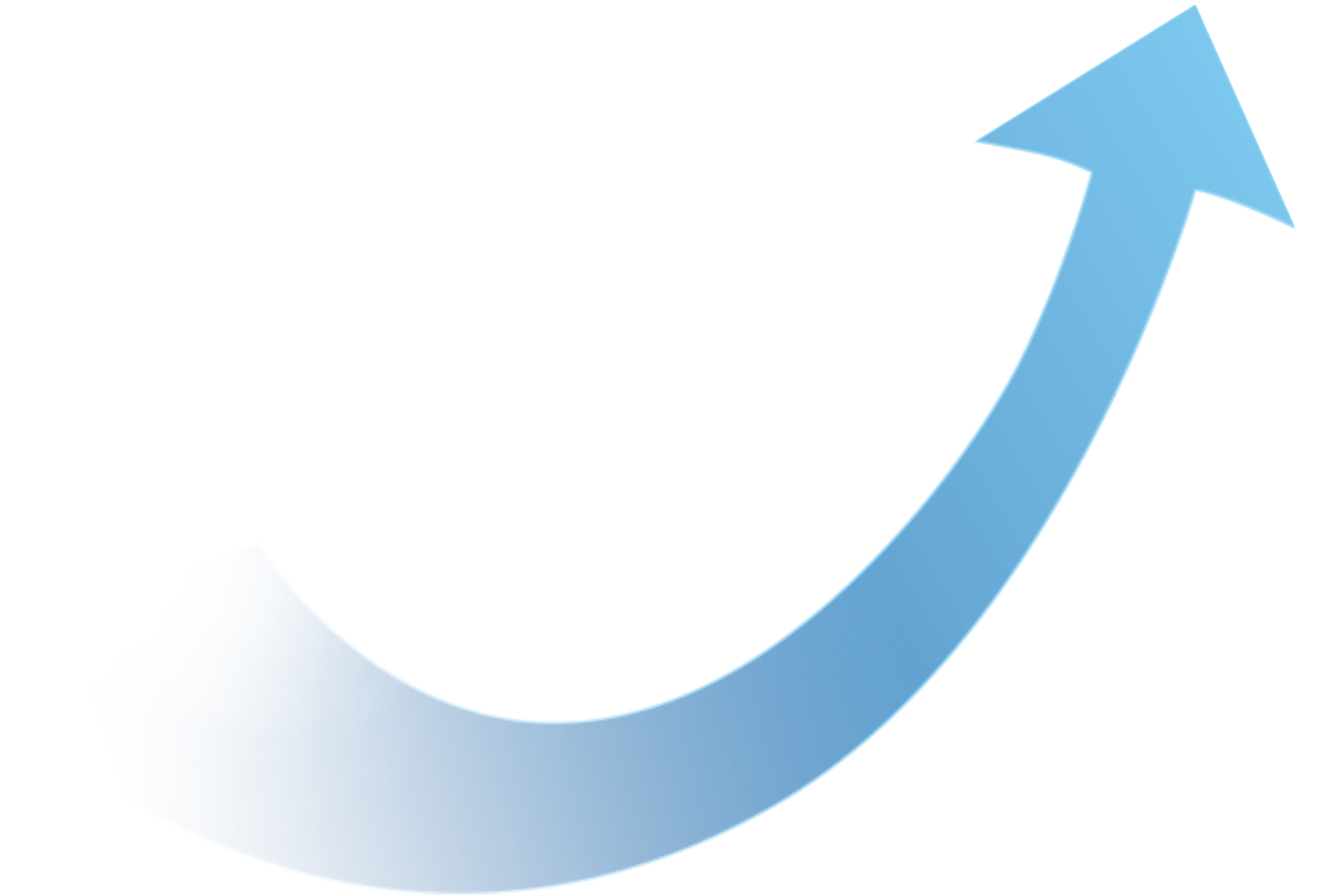 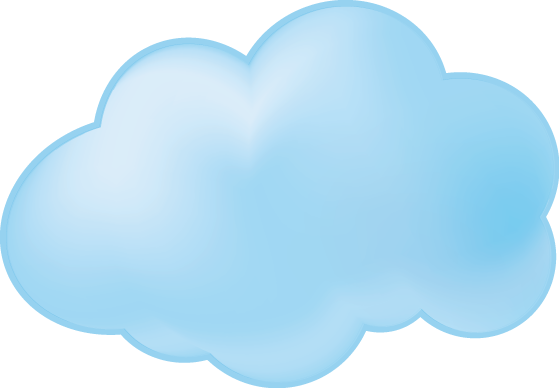 Society
Billions
Application
Users
Millions
GIS Professionals
100’s of Thousands
Research
Thousands
Slide from Jack Dangermond’s Plenary Presentation at 2010 ESRI User Conference
ArcGIS Online
http://www.ArcGIS.com
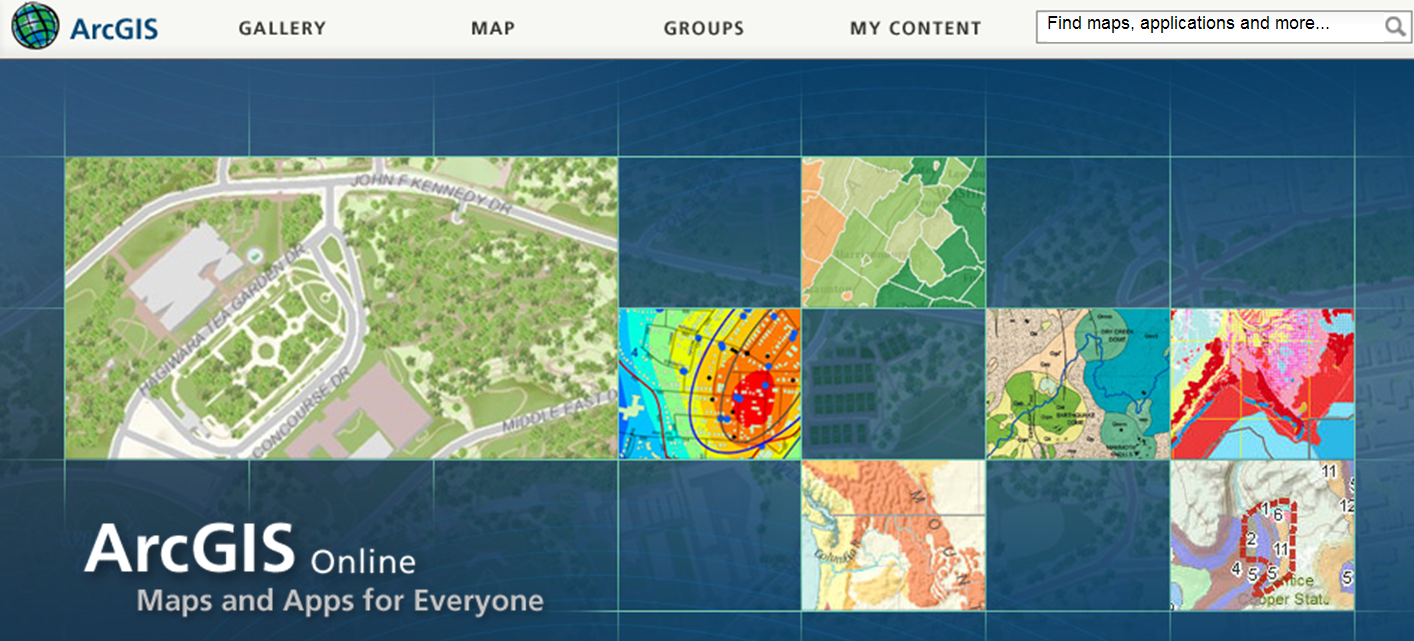 Arc Hydro River datasets and models stored in ArcGIS Online
The Context of this Workshop
A paradigm shift is happing in GIS ….
Think of rivers as a unique class of geographic features
How do we describe them?
How do we design their data model?
How do we build applications for them?
What advancements in ESRI core technology are needed?
What application toolsets are needed?
Who will build them?
How do we move to web GIS?
….Synthesis and integration of information through the web
Goals for this Workshop
We have a rich heritage of past work ….
Define a set of requirements for Arc Hydro River
Take the paper that Clint Brown and I have started and lets complete that to define what needs to be done
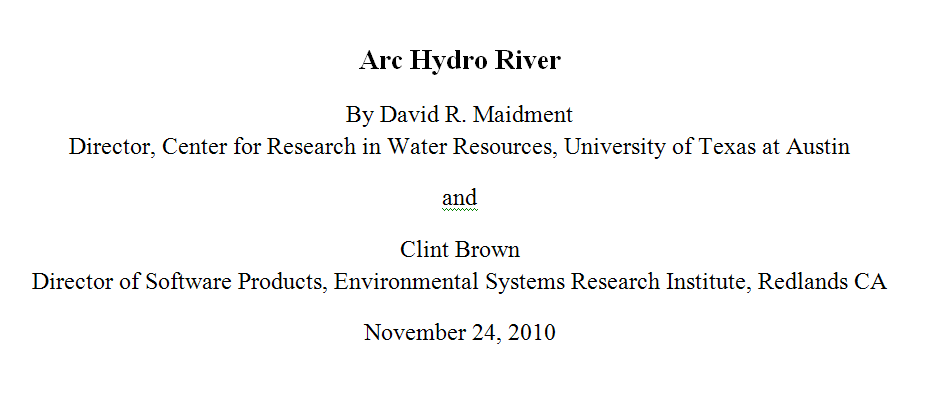 ….lets do some “blue sky” thinking about the future
Inspiration from Clint Brown
Jack Dangermond asserts that GIS is undergoing a modality shift…..
“At the heart of this vision is the large and rich collection of geographic and scientific information that is collected and maintained by hundreds of organizations. These organizations have built this critical, authoritative, and trusted geographic information within their own institutions. They also recognize the value of their data and are increasingly representing and sharing their geographic information as web map and GIS services because they want their information to be leveraged and used to make a difference.  An online GIS infrastructure brings all of this information together on the Web. Individual content from many organizations will be mashed up and combined in this new Web world. Geographic location will be used to integrate information across many organizations and disciplines.  This vision for global integration of geographic information provides real synergy.”
Milestones for Arc Hydro River
Year 1 – Arc Hydro River data model defined
Year 2 – Arc Hydro River toolsets developed
Year 3 – Arc Hydro River book published by ESRI Press
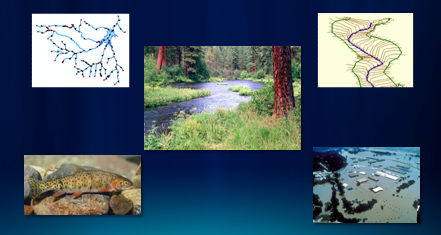 Arc Hydro River Vision
David Maidment 
University of Texas at Austin
Goals
Community Hydrobase map
Space-time observations layers
Arc Hydro River
Arc Hydro River Workshop, Austin, Texas, December 1, 2010
Global Topographic Basemap in ArcGIS.com
Tiled base map synthesizing information across map scales
World
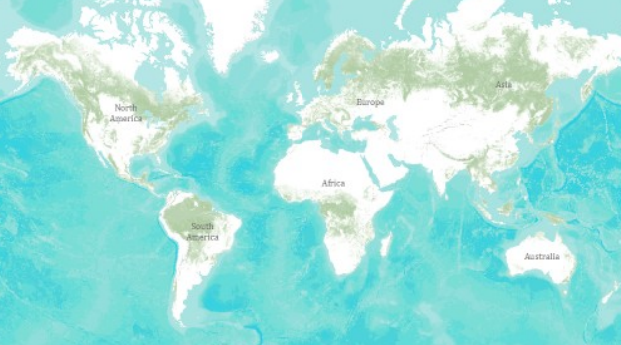 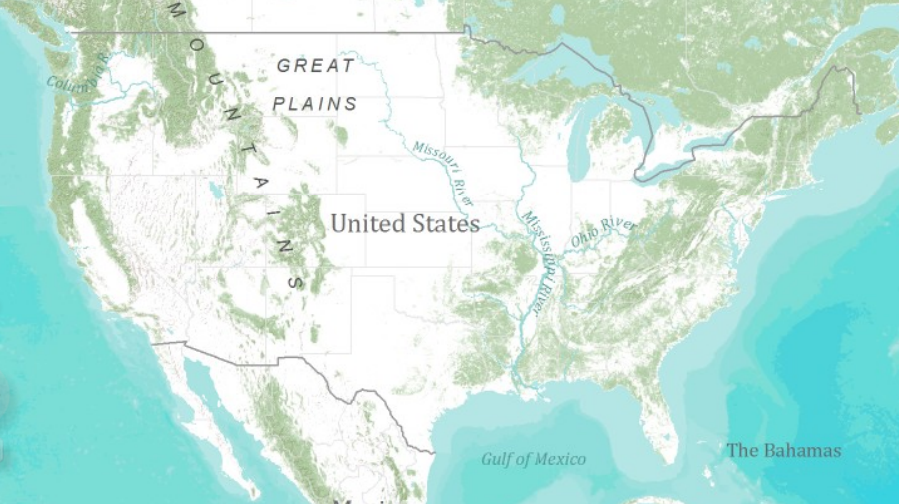 United States
Texas
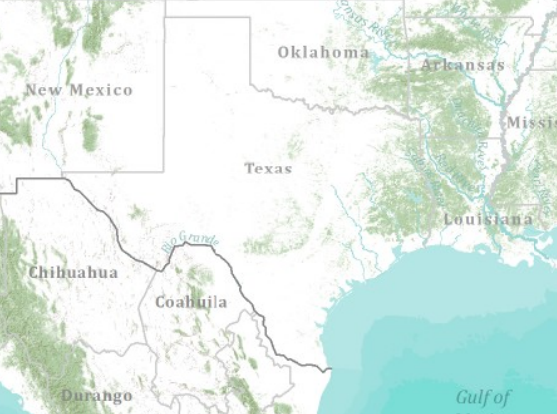 Austin
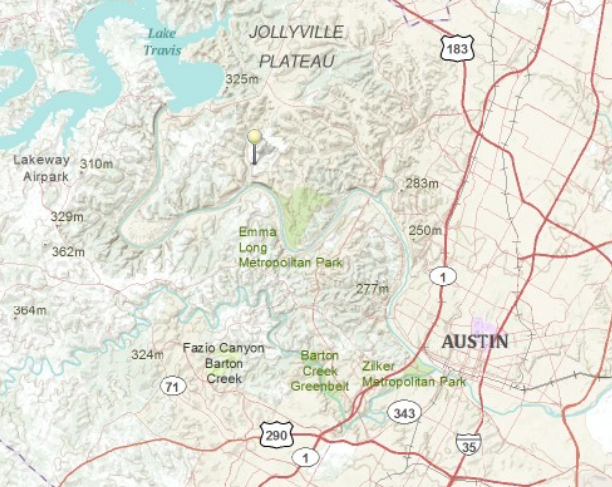 Home
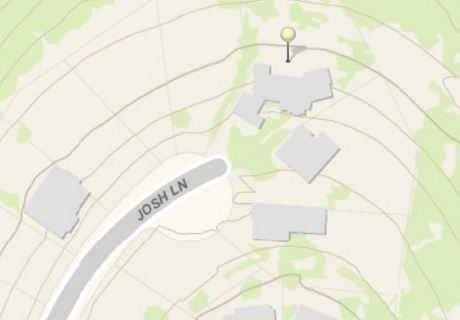 How do we do this for hydro?
Global HydroBase Map
Build from HydroSheds
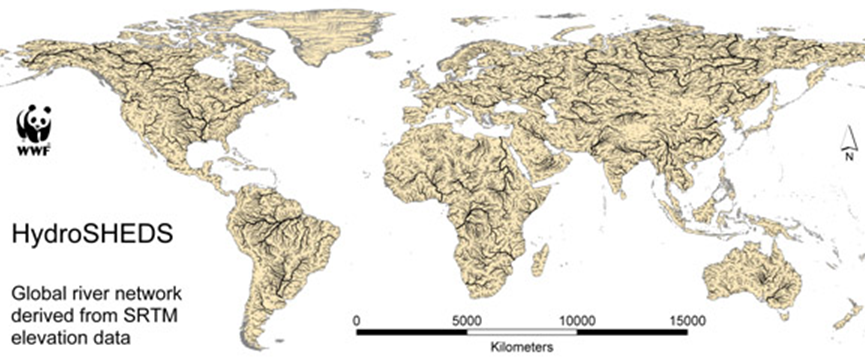 Global coverage from 60 ºS to 60 ºN
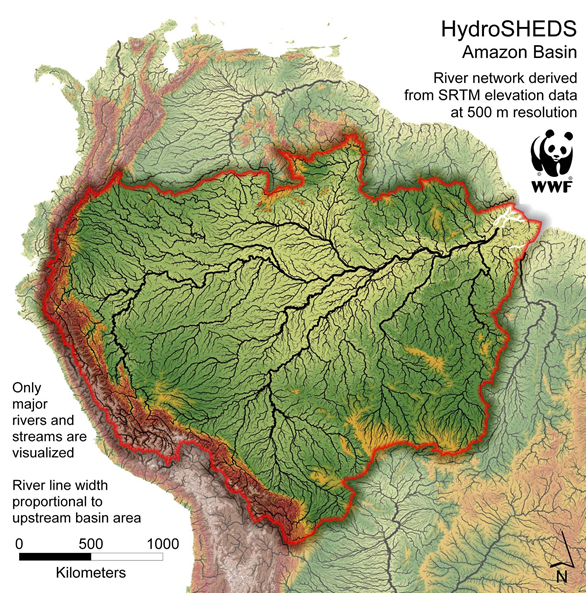 HydroSheds for the World
Much of the data is already presented in ArcGIS.com
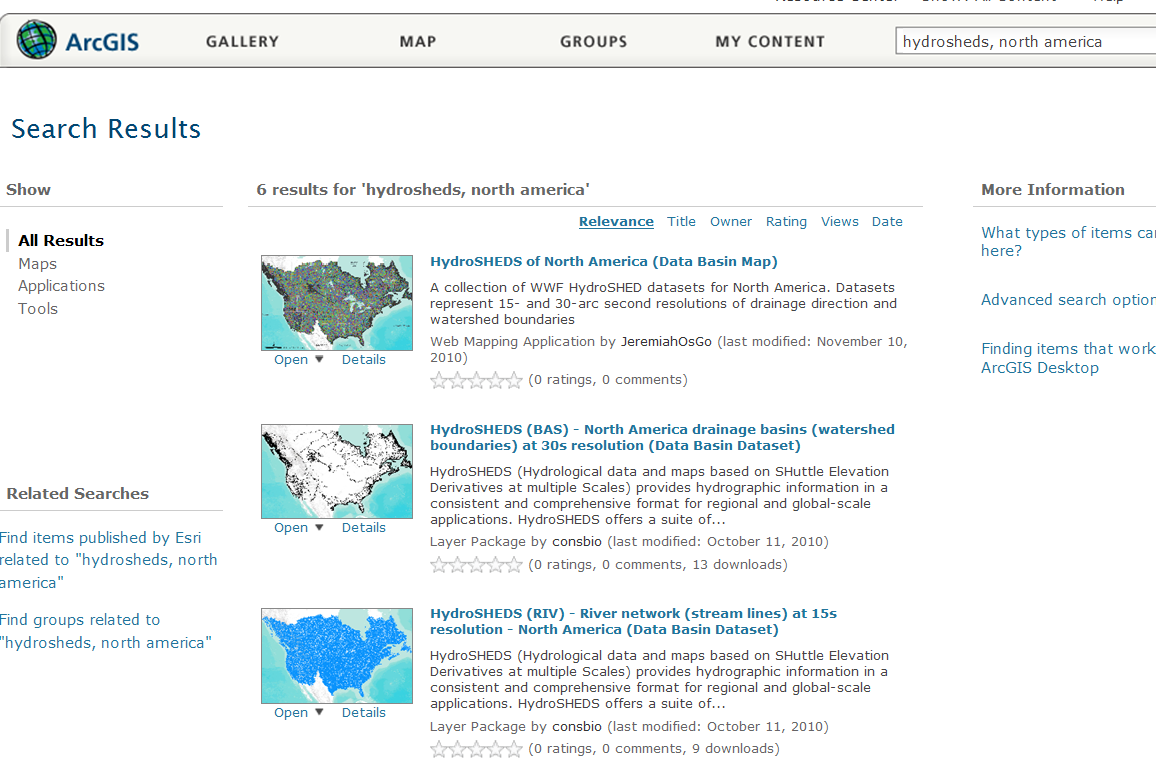 Add Detailed Content for Regions
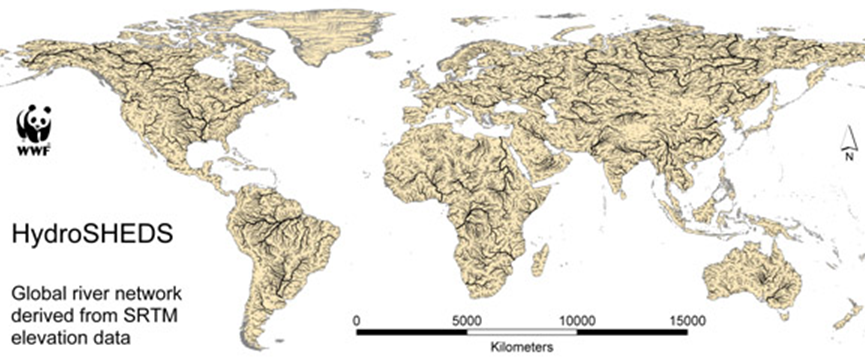 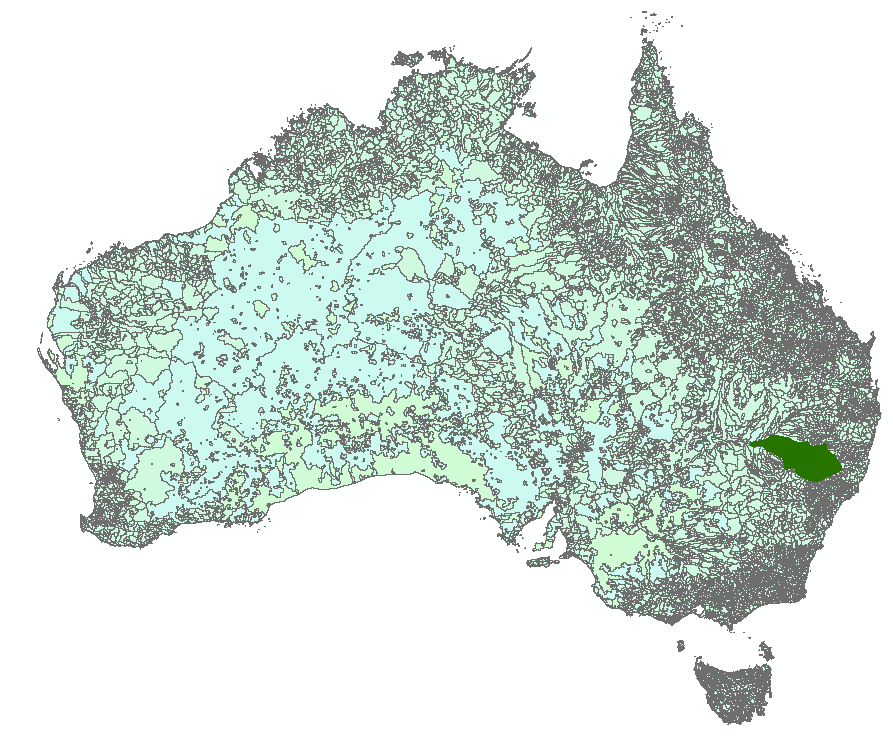 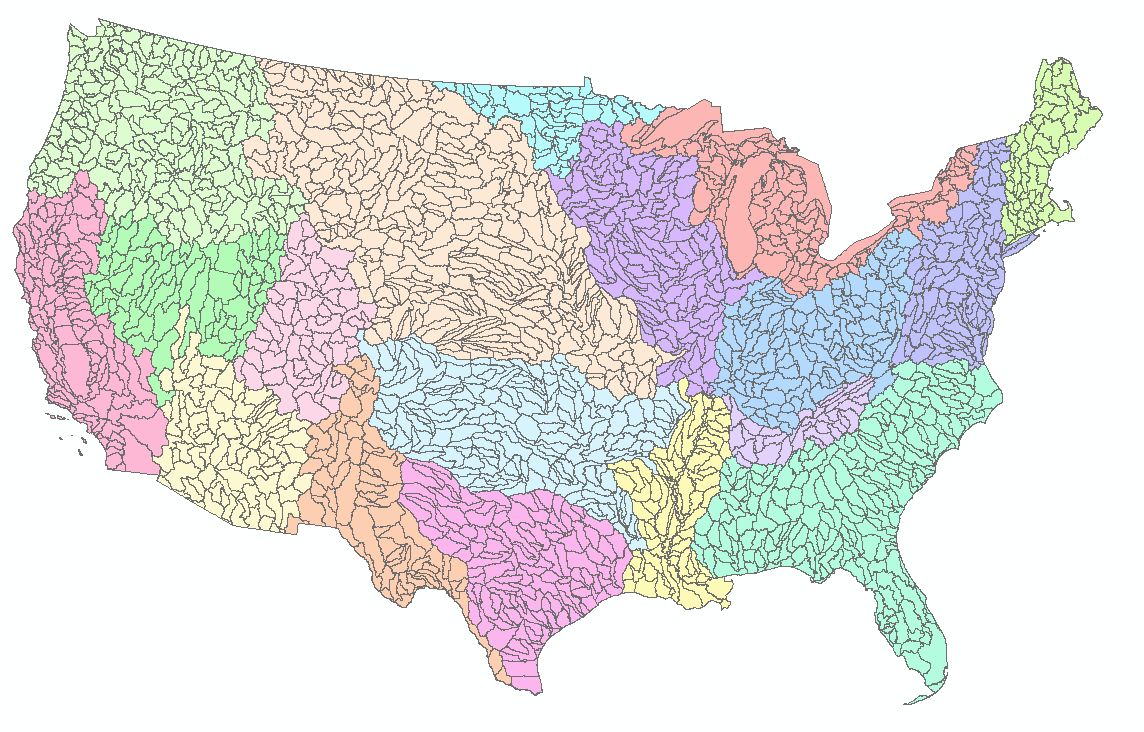 Geofabric - Bureau of Meteorology, Geoscience Australia, ANU and CSIRO'
NHDand NHDPlus – USGS and EPA
Namoi Basin from Australian Geofabric
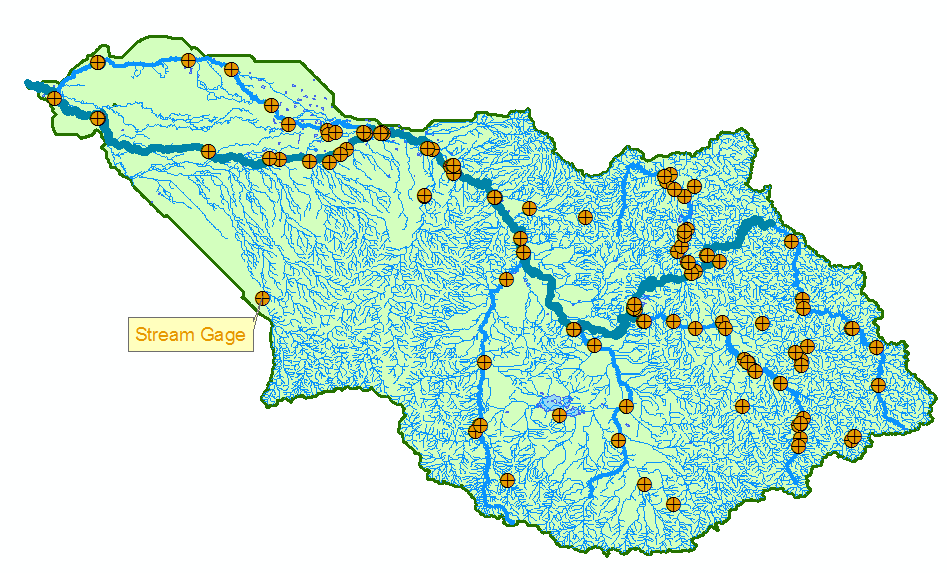 Looped stream networks
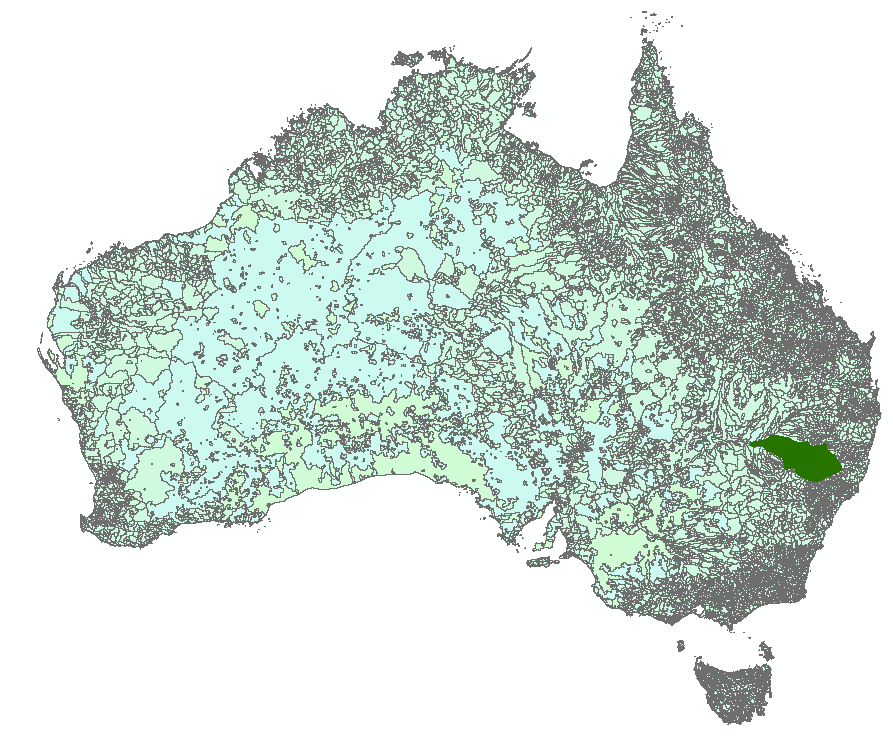 HydroBaseMap Display Layer
The Hydrography or “blue line” component of a topographic map
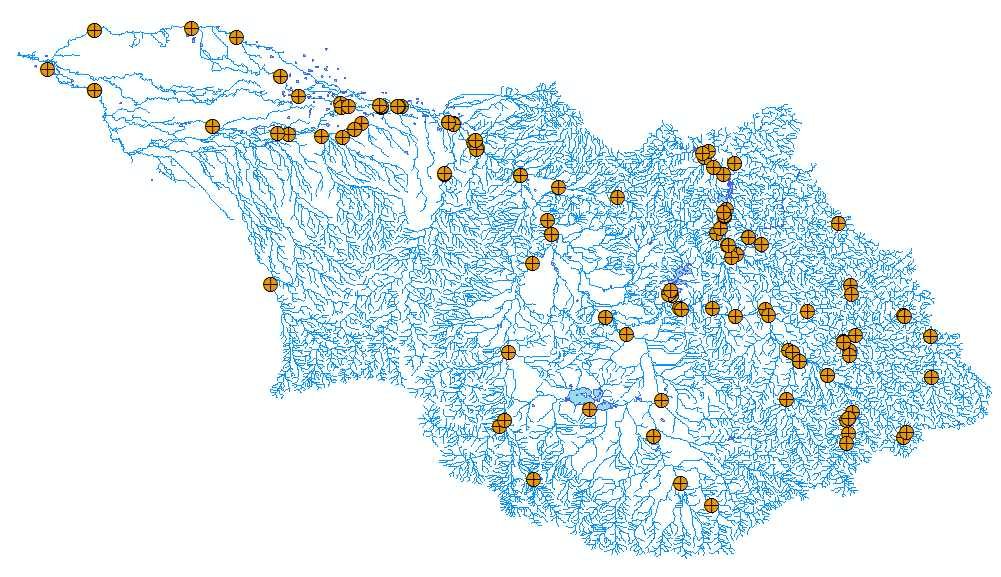 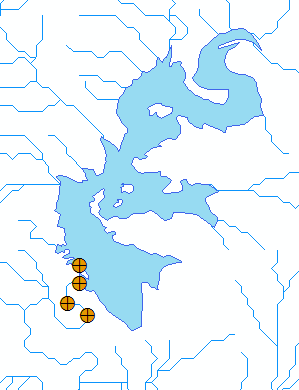 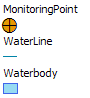 HydroBaseMap Operational Layer
A geometric network with a local catchment for each network edge
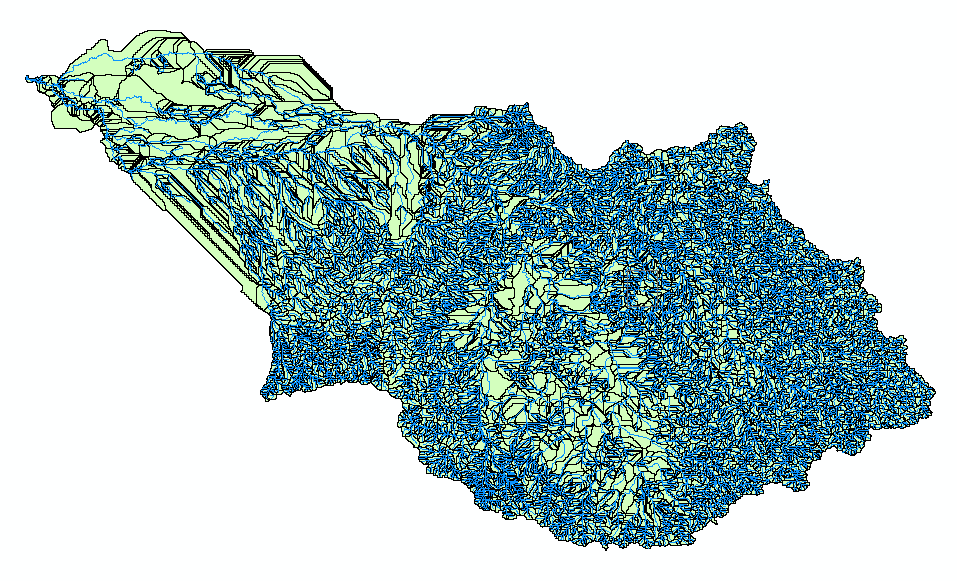 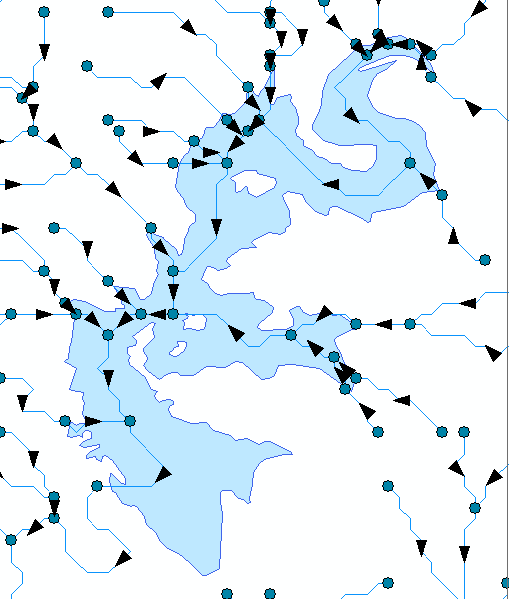 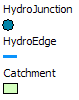 What functionality should this layer have?
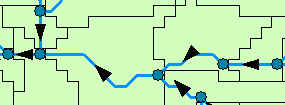 Multiple Flow Directions at a Cell
This is now part of ANU DEM
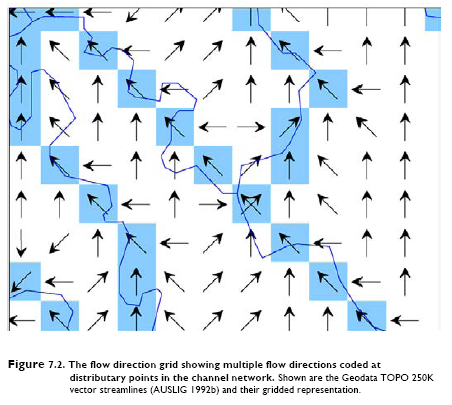 From: Ecohydrological regionalisation of Australia: a tool for management and science  by Brad Pusey, Fran Sheldon, Mark Kennard, Mike Hutchinson
Looped stream networks
http://lwa.gov.au/products/pn22591
…Is there a need for updating the core hydrology functions of ArcGIS ?
Arc Hydro River Vision
David Maidment 
University of Texas at Austin
Goals
Community Hydrobase map
Space-time observations layers
Arc Hydro River
Arc Hydro River Workshop, Austin, Texas, December 1, 2010
The Key Challenge
Integrating GIS and Water Resources Observations Data
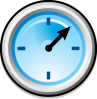 Geography and GIS provide the Framework
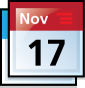 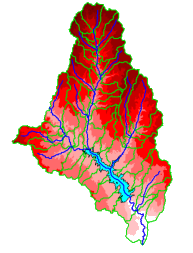 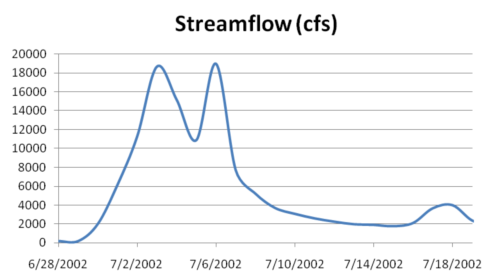 Time Series Data
GIS
Water Environment
(Watersheds, streams,gages, sampling points)
The Water Itself
(Flow, water levelconcentraton)
. . . Relevant at all Scales
This System IntegratesMany Types of Water Observations Data
Water quantity
Rainfall
Soil water
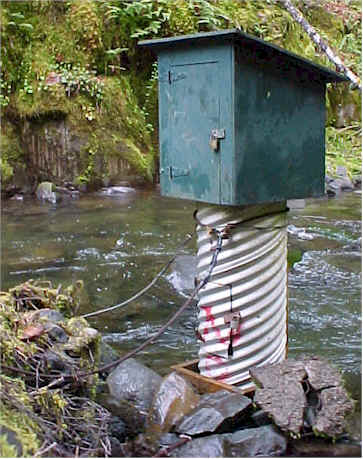 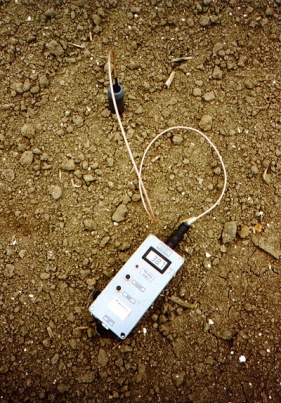 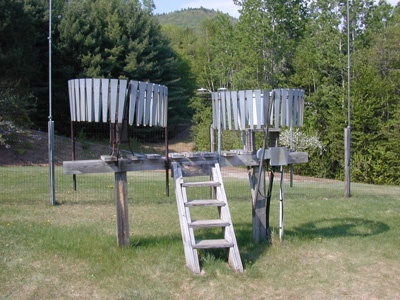 Water quality
Meteorology
Groundwater
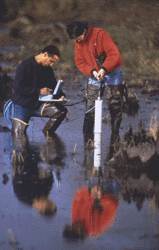 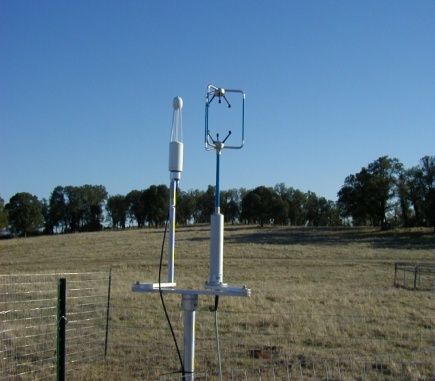 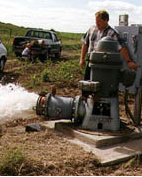 This is Enabled by WaterML
a Web Language for Water Observations Data
GetValues Response in WaterML
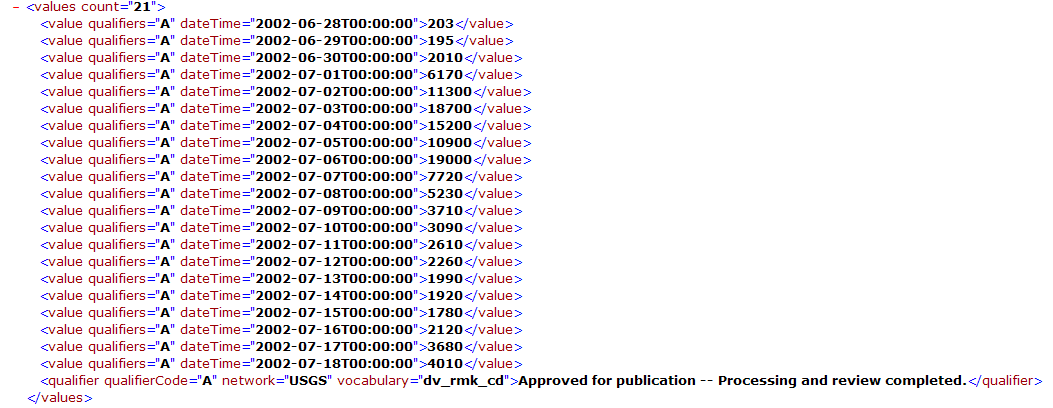 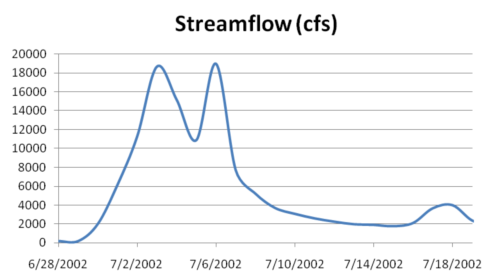 . . .Adopted by USGS, and other agencies for Publishing Some of their Data
The CUAHSI Data Catalog Integrates
Multi Source Water Data Services
Map Integrating NWIS, STORET, & Climatic Sites
47 services
15,000 variables
1.8 million sites
9 million series
4.3 billion data Values
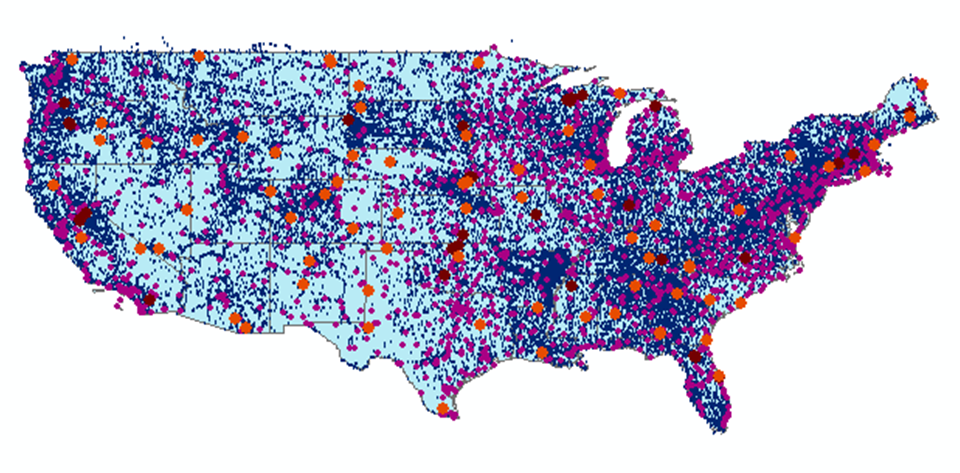 . . . The  Worlds Largest Water Data Catalog
Data Carts Organize Water Data Into “Themes”
Integrating Water Data Services From Multiple Agencies
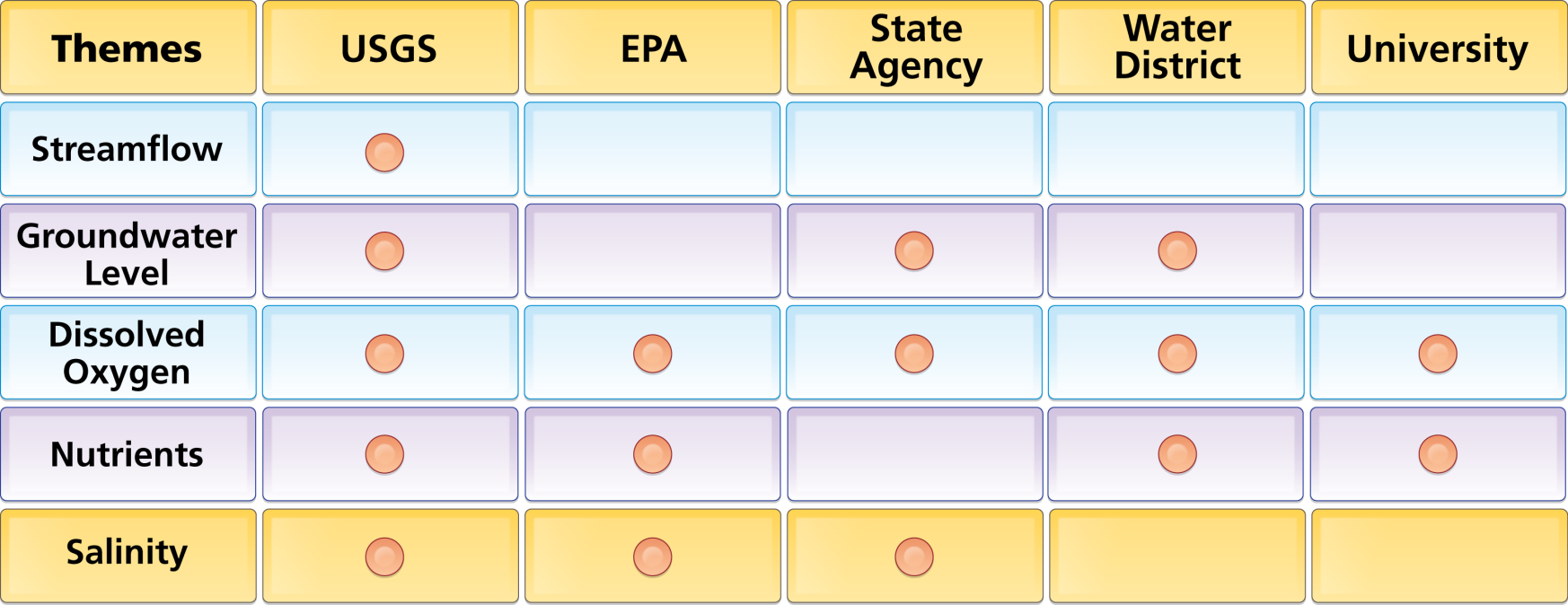 WaterML
WaterML
WaterML
WaterML
WaterML
. . . Across a Group of Organizations
Bringing Water Into GISThematic Maps of Water Observations as GIS Layers
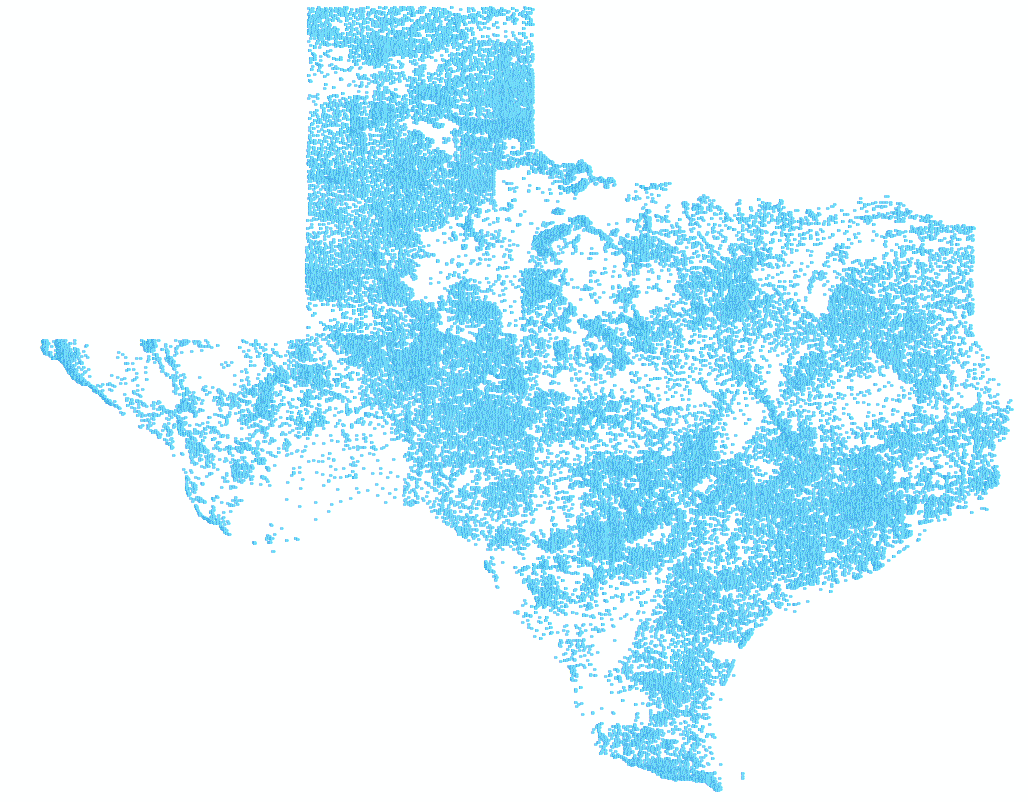 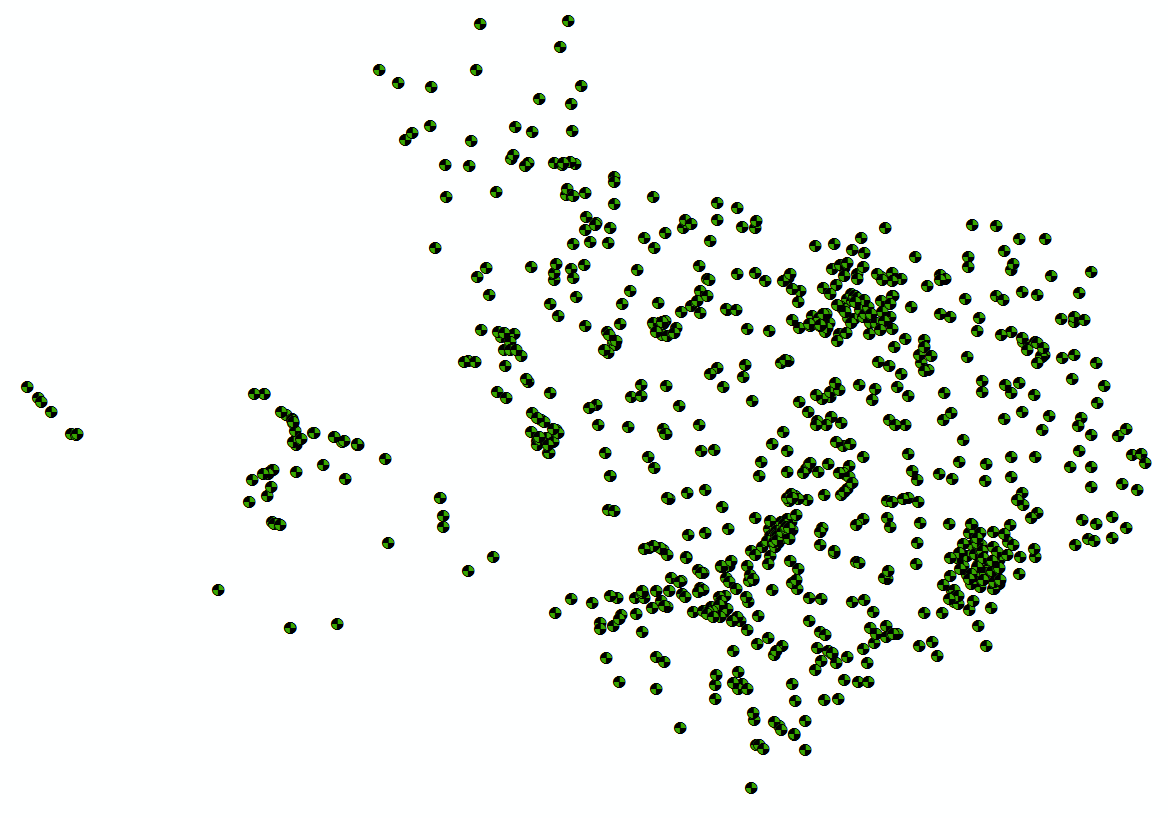 Groundwater
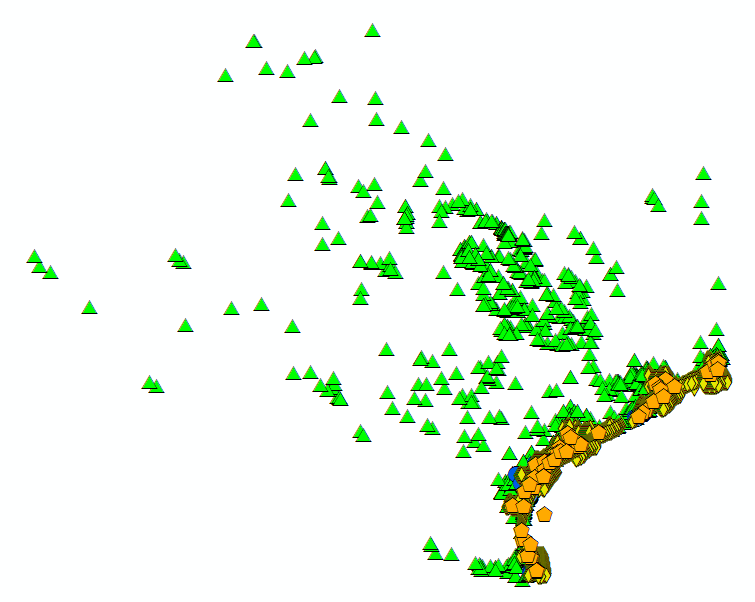 Streamflow
Salinity
Unified access to water data in Texas ….
This System Organizes Water Information  Using “Data Carts”
Metadata Records, for Each Time Series
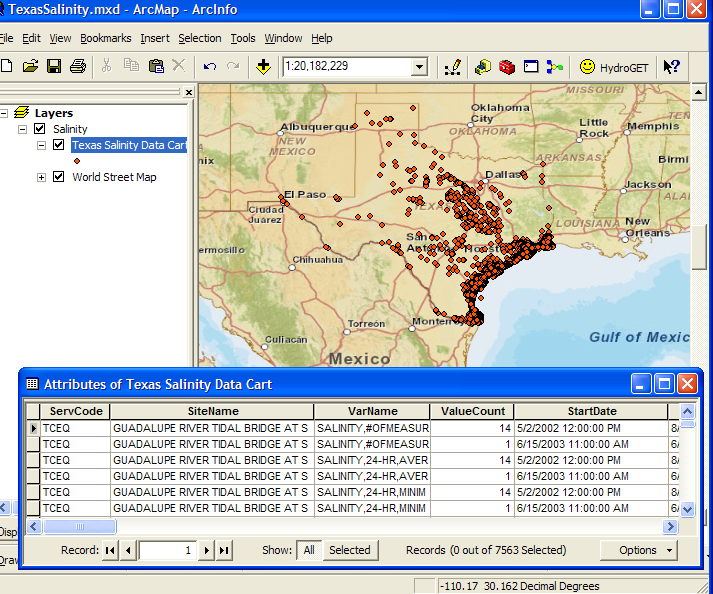 Indexing water observations . . .
			. . . including reference to its WaterML data service
WaterML Web Service Delivers Data
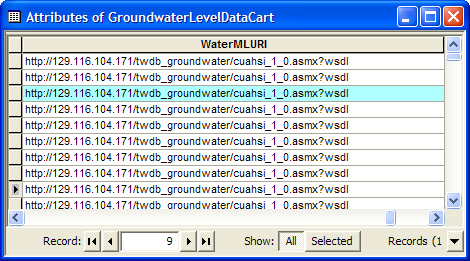 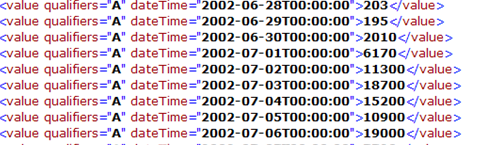 Same format for all water observations data sources
Ingest Data into Arc Hydro Time Series
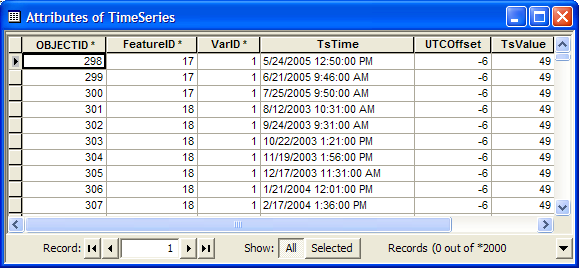 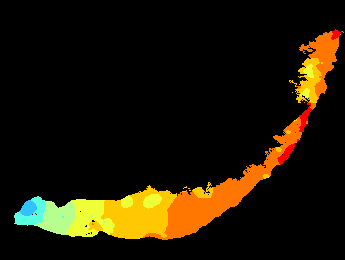 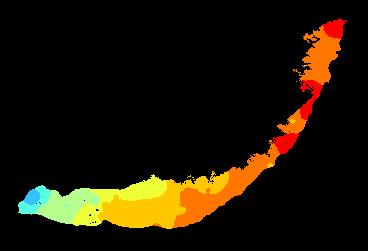 2005
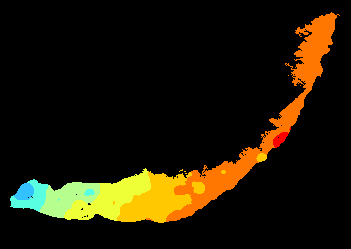 Transform them into time-varying maps
2006
2007
Publish space-time map services in ArcGIS 10
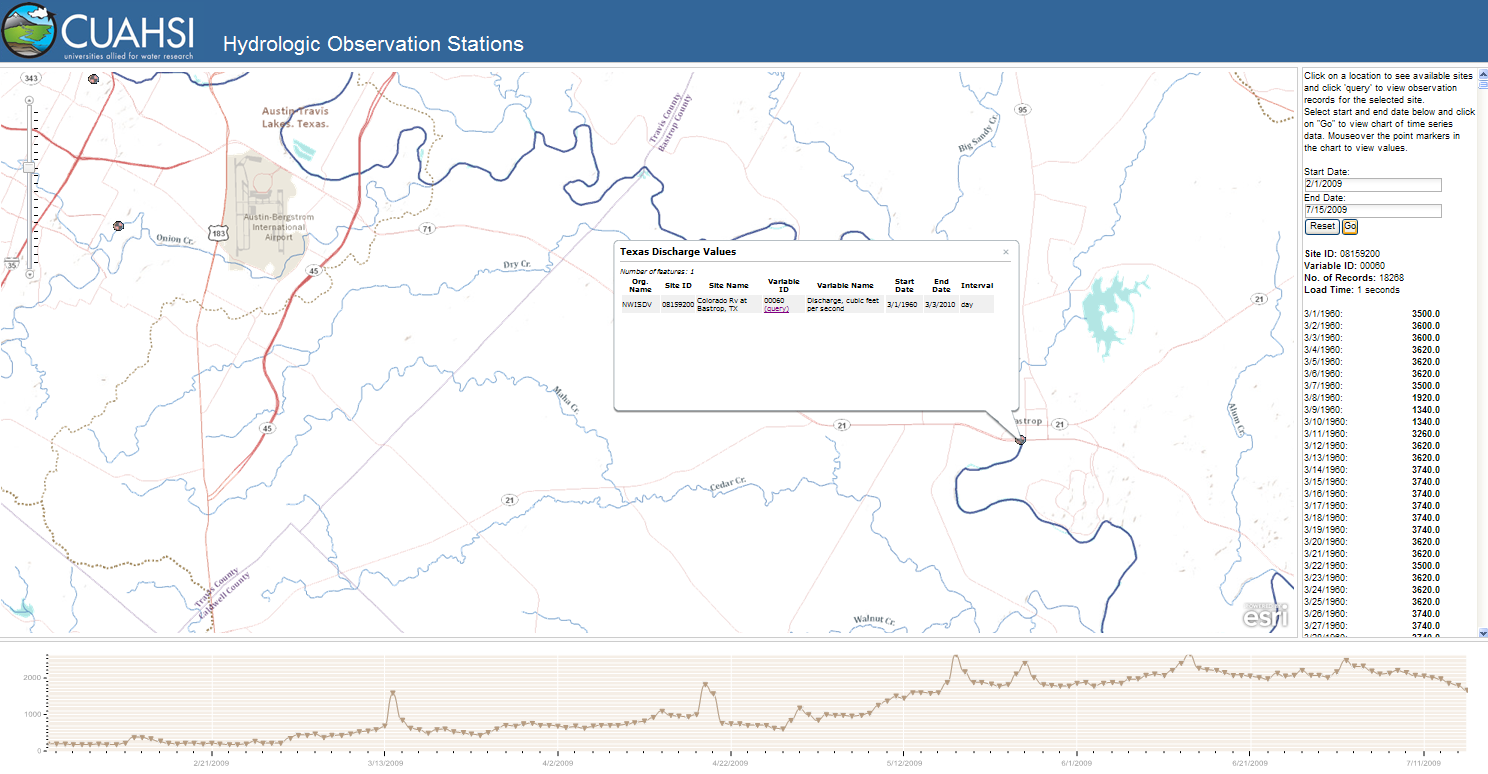 http://hydro_bm.esri.com/TxDischarge/TxDischarge.html
Query and visualize the data through the web
Real-Time Situational Awareness
Routing fire trucks during a flood
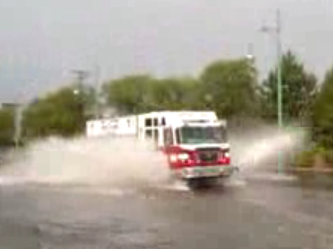 Requires a real-time flood water level map
Real-time Observations Layer for Austin, Texas
WaterML web services for precipitation and water level
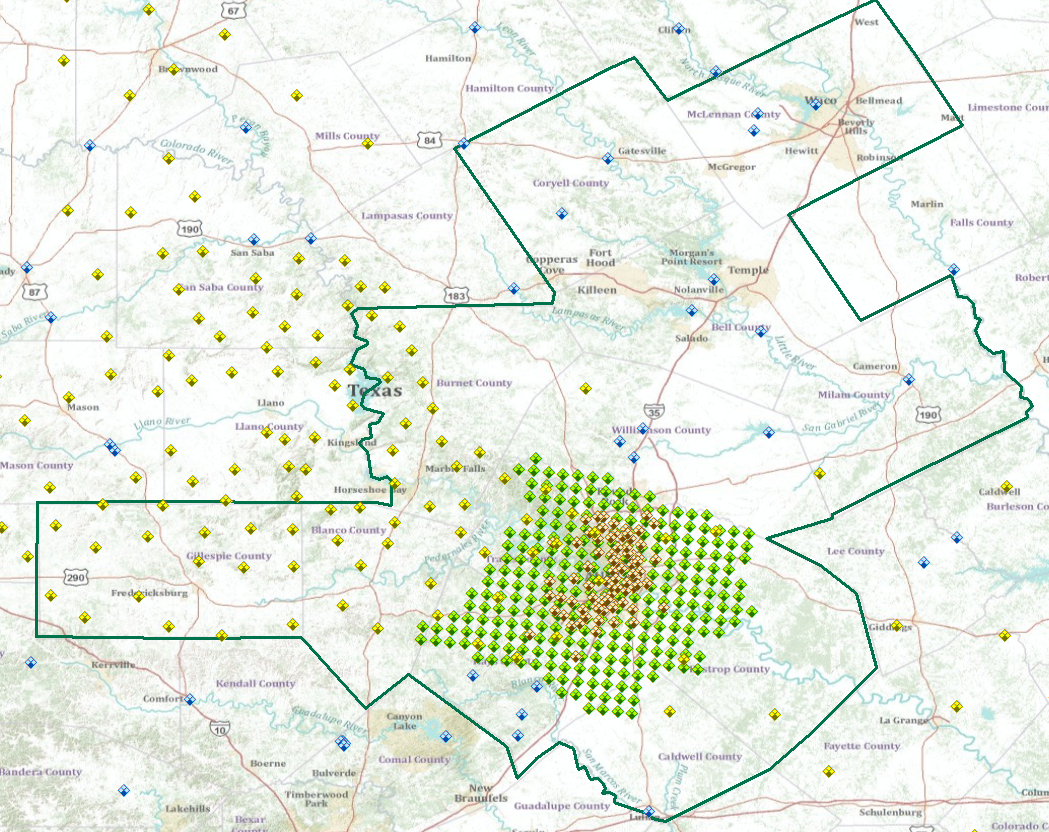 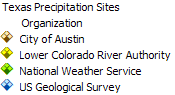 ….provided by multiple agencies
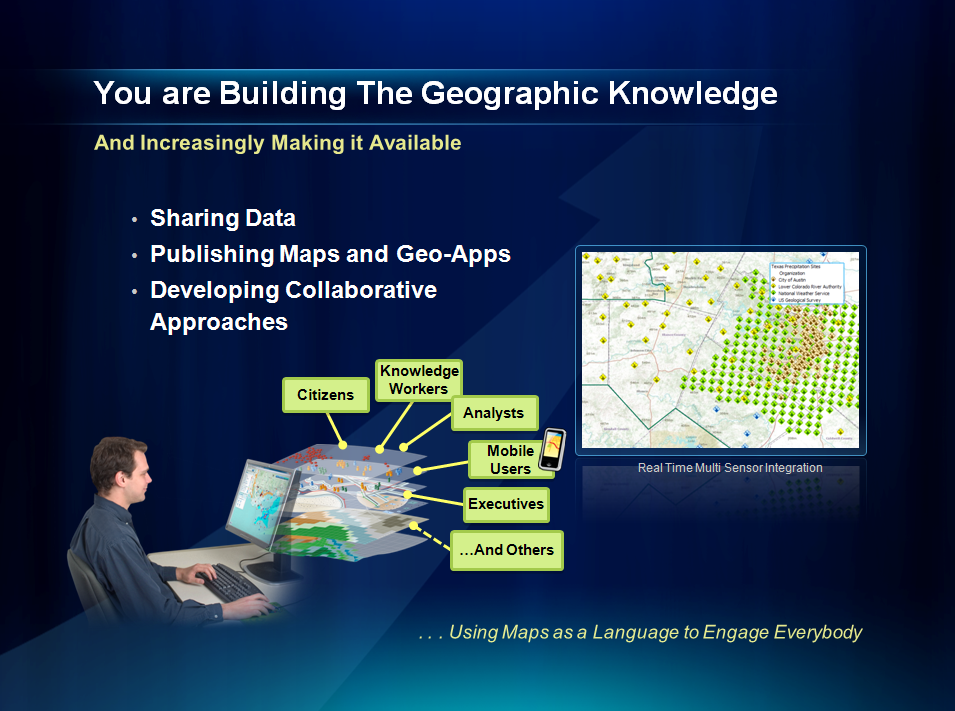 Real-Time Flood Information for Television
Maureen McCann, Meteorologist with News8 Austin
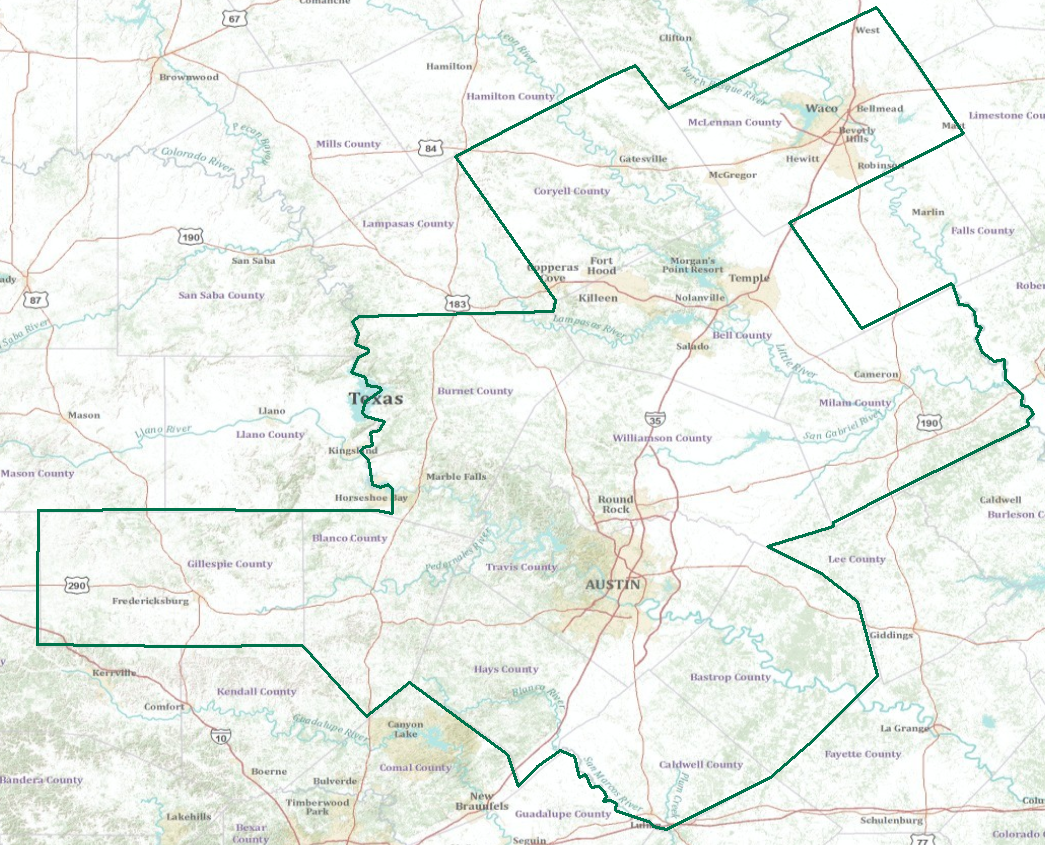 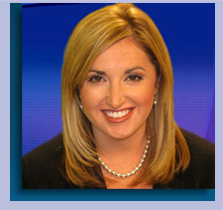 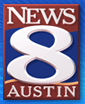 Develop a prototype of space-time mapping for television meteorologists
Tropical Storm Hermine, 8 Sept 2010
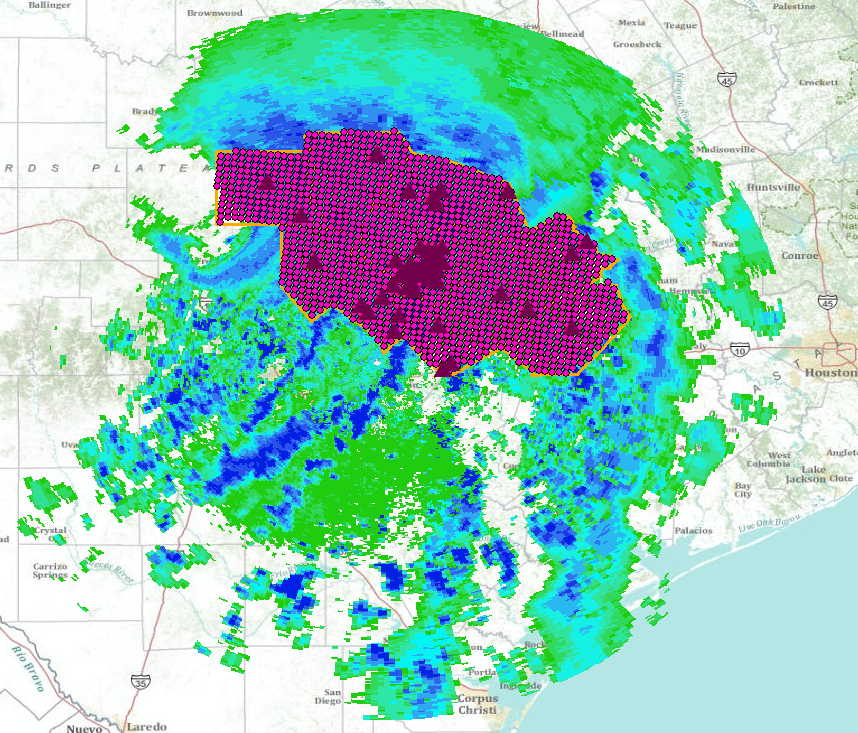 An ArcGIS map service in space
Tropical Storm Hermine CRWR Map service
Tropical Storm Hermine CRWR Layer Package
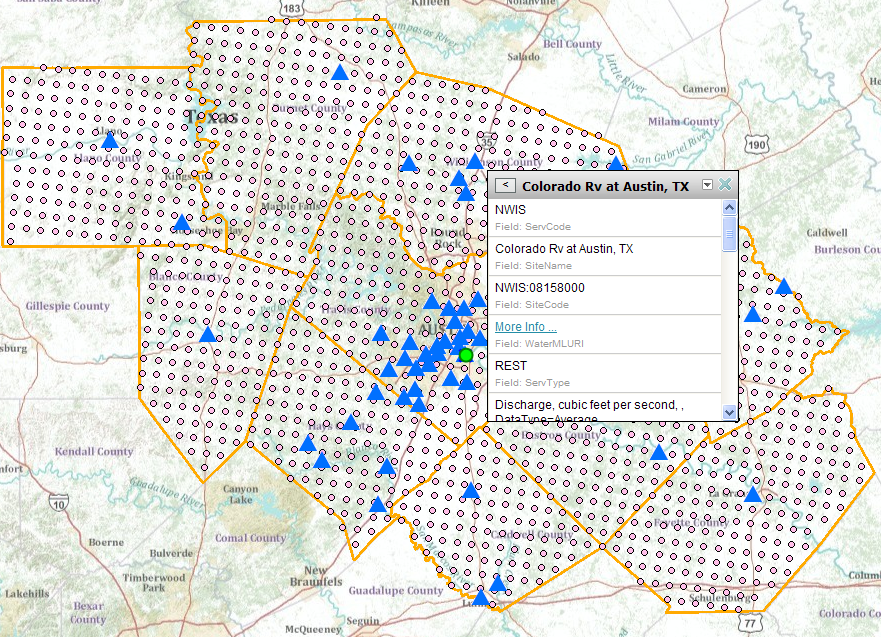 http://waterservices.usgs.gov/nwis/iv?sites=08158000&period=P7D&parameterCd=00060
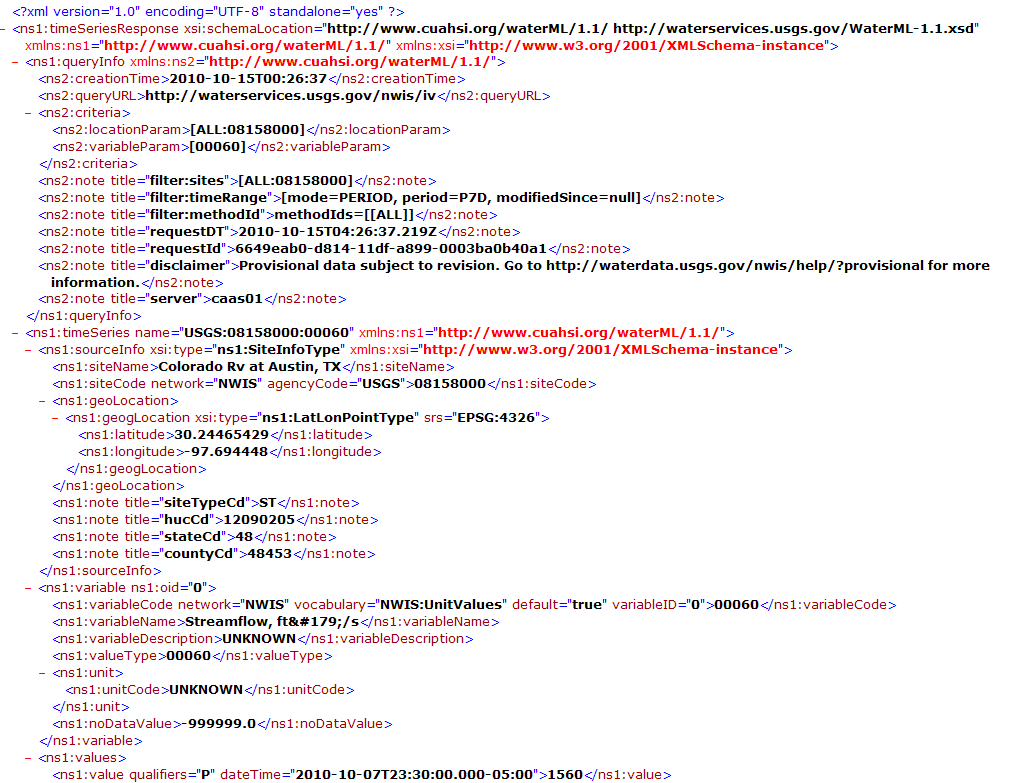 A WaterML observations service in time
USGS REST service
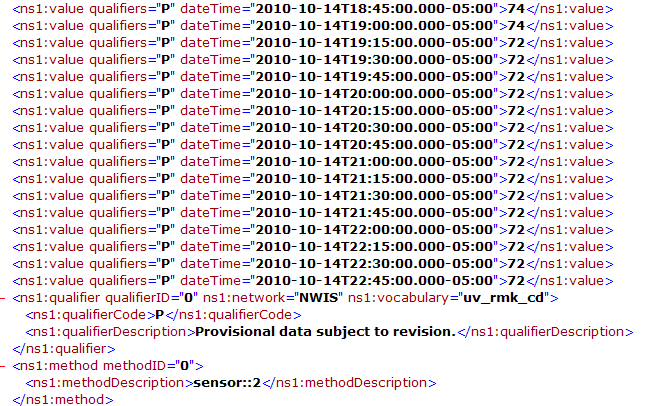 Observations Data Layers for Precipitation, Streamflow and Water Level
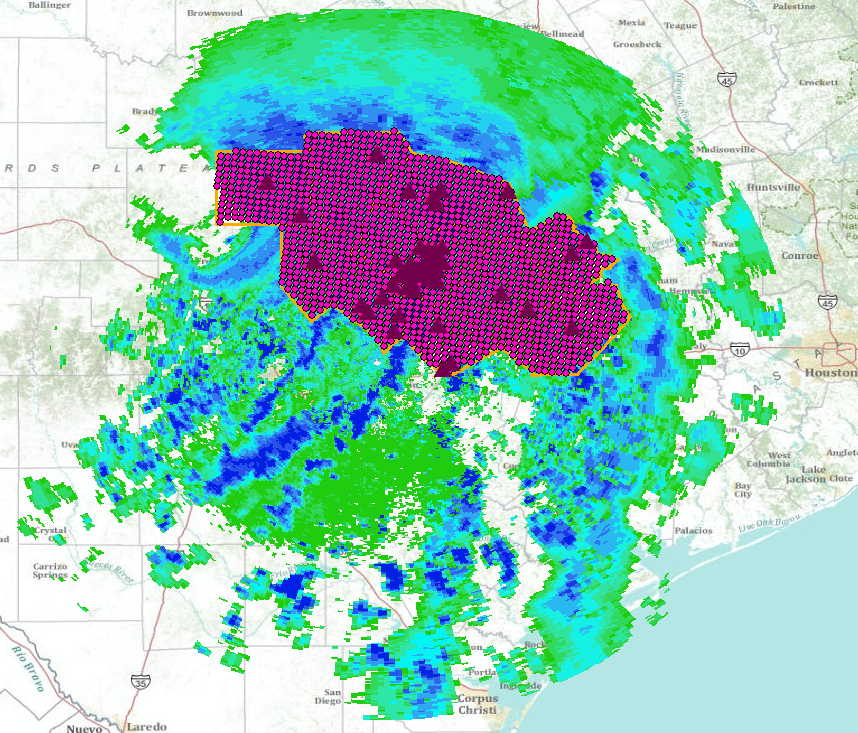 Not just a pretty map but rich observations data layers for which you can create new displays and drill down into for geospatial analysis
Types of Observations Data(Scott Morehouse)
Telemetry from sensors
Information interchange between agencies
Collections in repositories






Derived information products for consumers
Information synthesized across repositories and flowing to consumers (CUAHSI)
ESRI  focuses on:
Arc Hydro River Vision
David Maidment 
University of Texas at Austin
Goals
Community Hydrobase map
Space-time observations layers
Arc Hydro River
Arc Hydro River Workshop, Austin, Texas, December 1, 2010
Arc Hydro River
GIS for River Morphology  and Modeling
Channel Shape
River Network
Geography
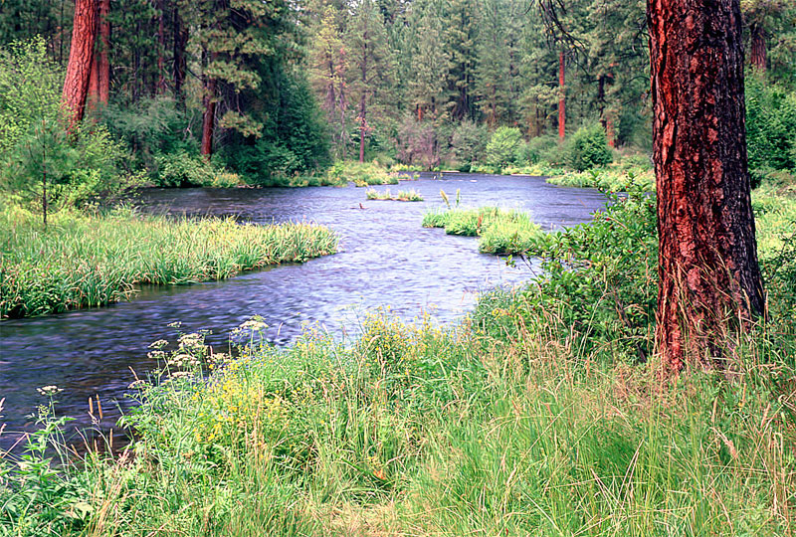 Flooding
Aquatic Biology
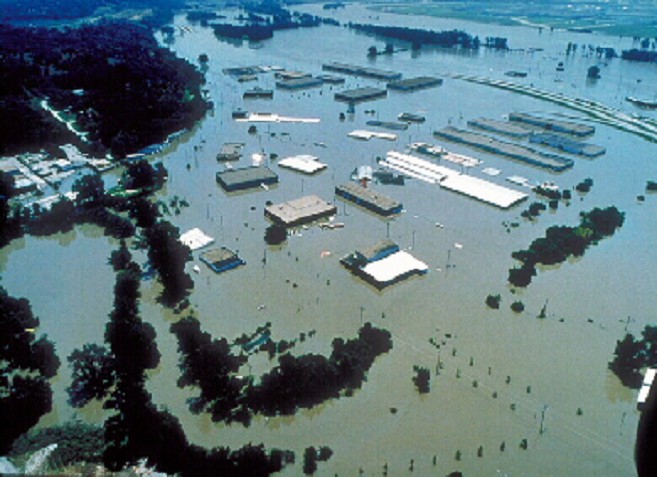 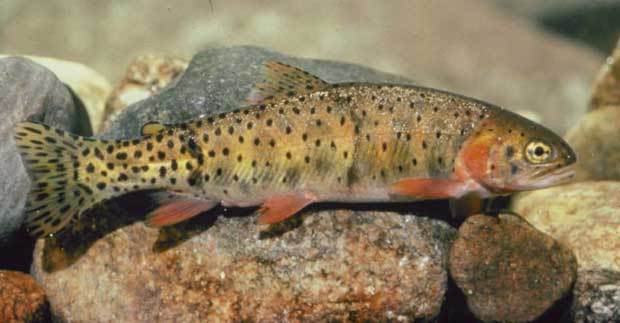 Applications
Why Arc Hydro River?
National Hydrography Dataset  and NHDPlus have been completed for the United States 
A river is a lot more than a blue line
LIDAR data acquisition has blossomed in recent years
Floodplain mapping has become an industry
Environmental flows require characterization of river biology and habitat
Sediment transport is a key function of rivers
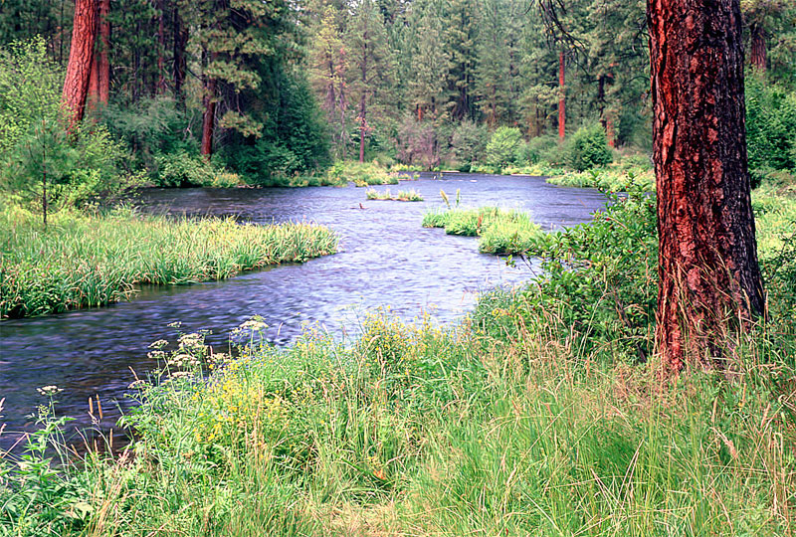 River Network
National Hydrography Dataset for the United States
Geometric model for the (x, y) of river location
Logical model for connecting river reaches in flow sequence
Addressing model for specifying a point location on a river
Can we publish networks directly in ArcGIS.com?
A Core “Network-Catchment” Model?
The vector version of the connected set of DEM cells
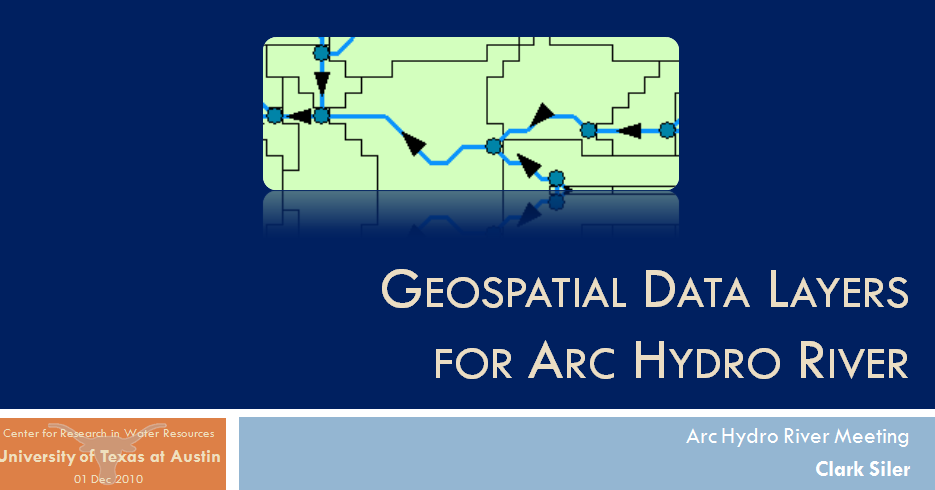 ….. PhD dissertation work of Clark Siler
LIDAR Land Elevation Mapping
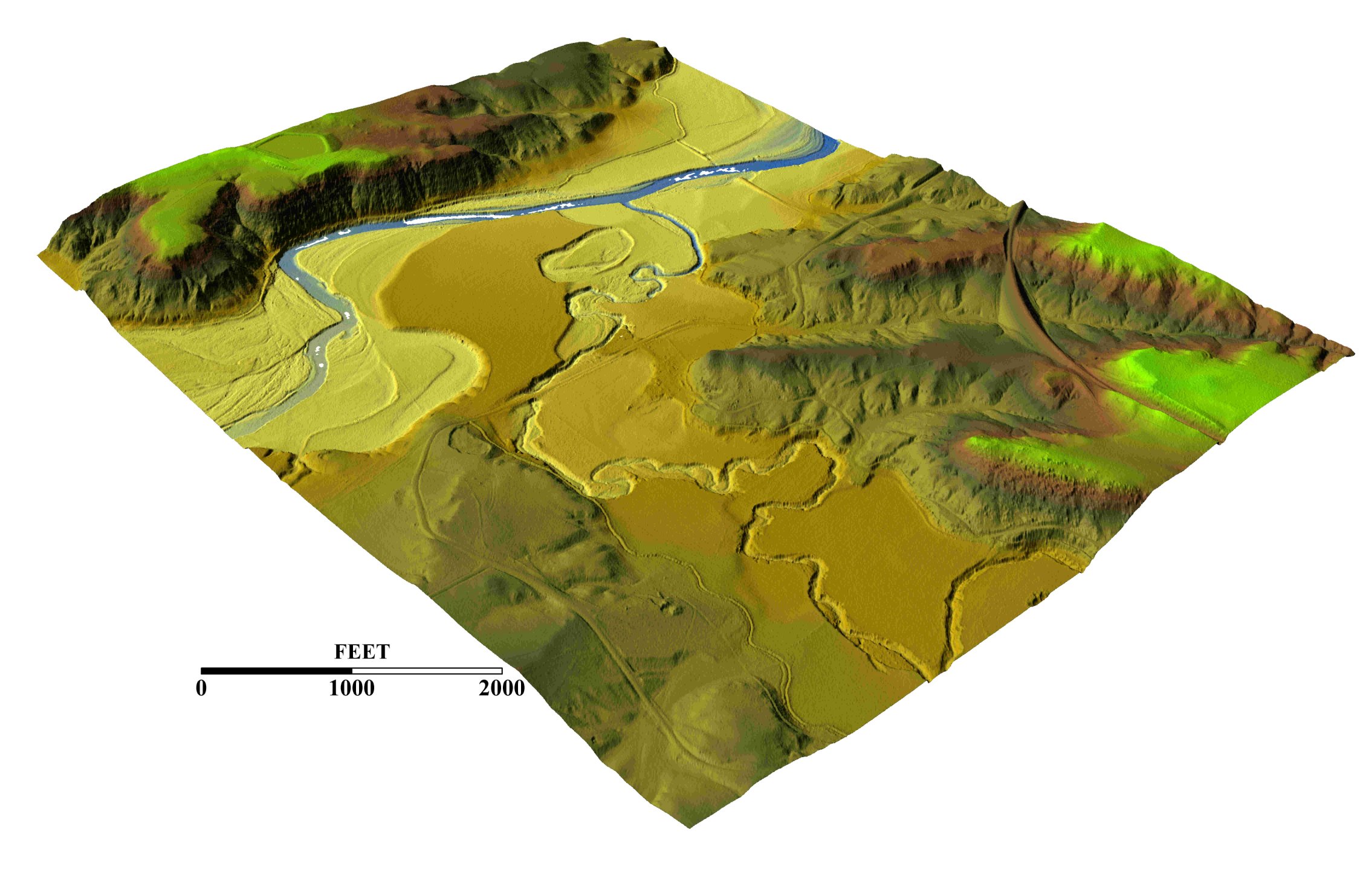 Image: Roberto Gutierrez, UT Center for Space Research
50
Elevation for the Nation
National coverage of high accuracy terrain data
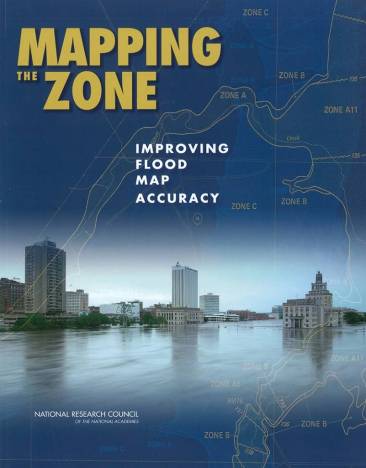 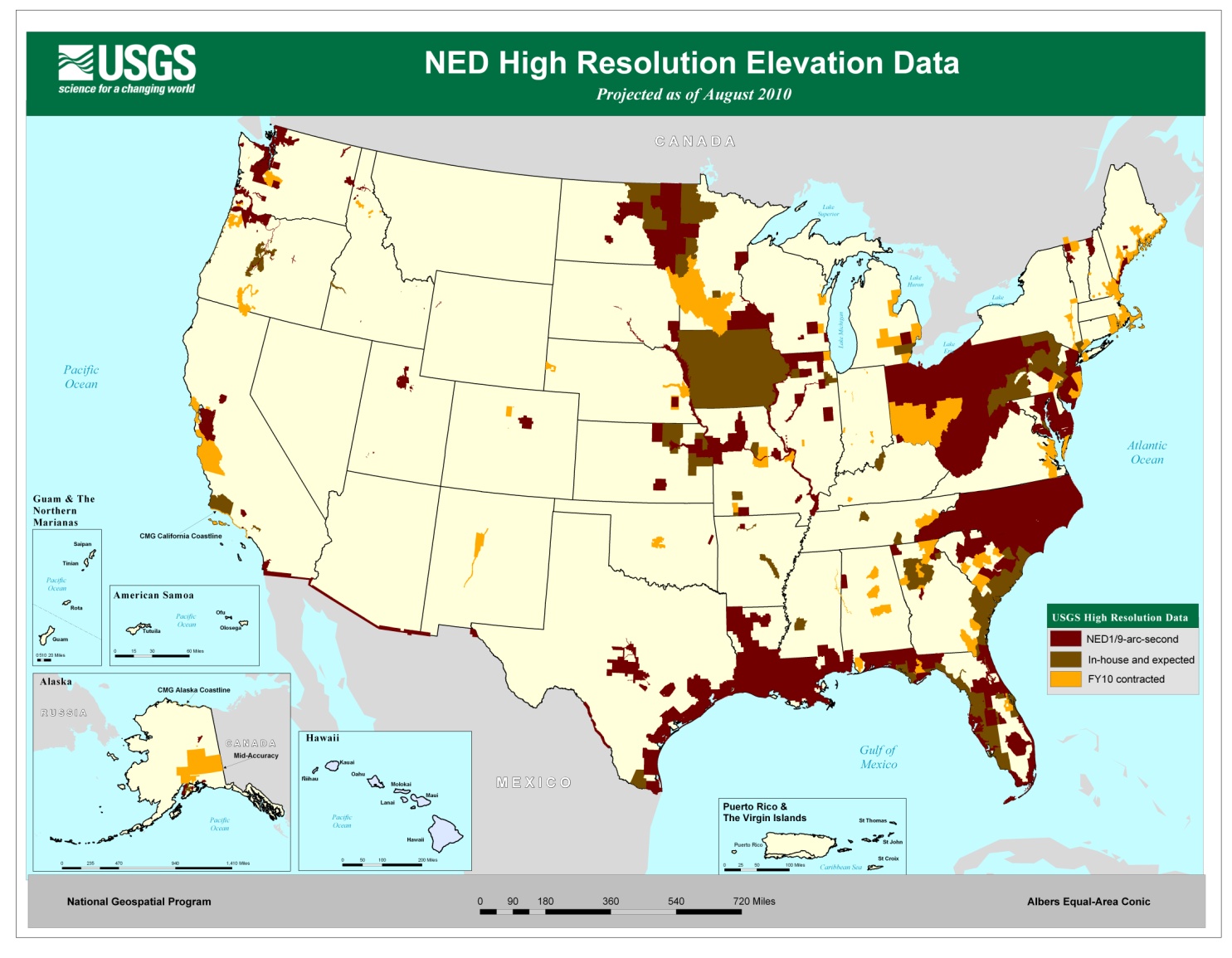 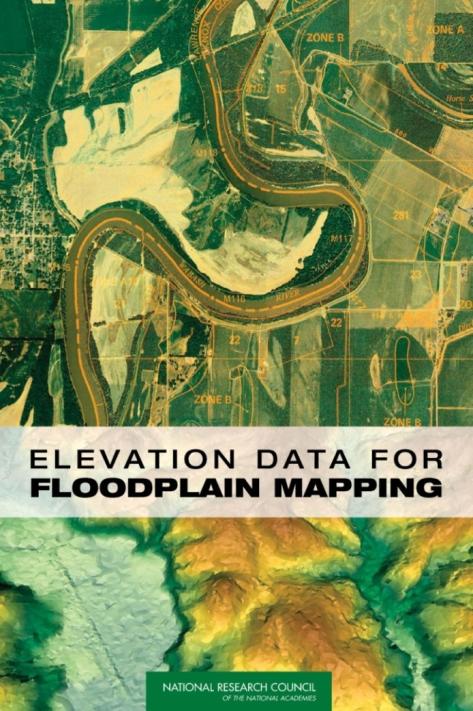 20% of the US is covered with LIDAR data
FEMA is now investing $20 million per year in terrain data acquisition …… and processing around rivers
River Morphology
3D model of river channel shape and properties
LIDAR data for 3D description of land surface terrain
Profile lines and Cross-Sections for  channel geometry
Bed sediment (ripples, dunes, antidunes)
Needs Triangulated Integrated Network
and 3D Analyst
National River Morphology Dataset
A proposal being initiated at this time
Initiated by John Gray, USGS Office of Surface Water, within the scope of the ACWI Subcommittee on Sedimentation
Collaboration from Wisconsin Water Science Center and University of Texas at Austin
Data Components
Study locations – Watersheds, Reaches, Transects, Gages
Raw data –  Survey (GPS), pebble counts, bank characteristics and erosion, sediment lab reports
Calculated data –  Cross-sections and profiles, morphological characteristics of river and watershed, sediment size distribution
Additional data – photographs, analysis files, experimental methods,
A repository for data from river morphology field studies
River Bottom Bathymetry
Sand waves on the bed of the Hudson River estuary up to 3 meters in height
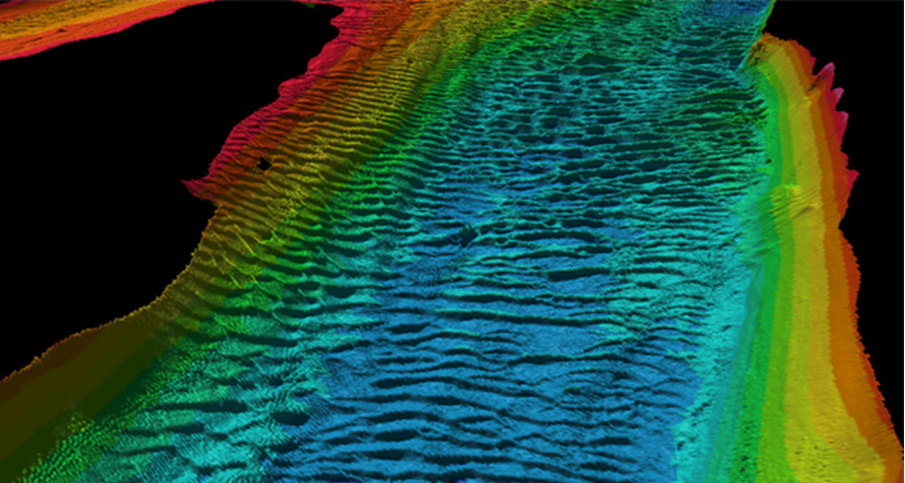 Source: http://www.magazine.noaa.gov/stories/images/hudson_bathymetry.jpg
Aquatic Biology
River habitat and species
Biological  data for fish and macroinvertebrates
Sediment data describing river bed material sizes
Geomorphic information about pools, riffles, bars
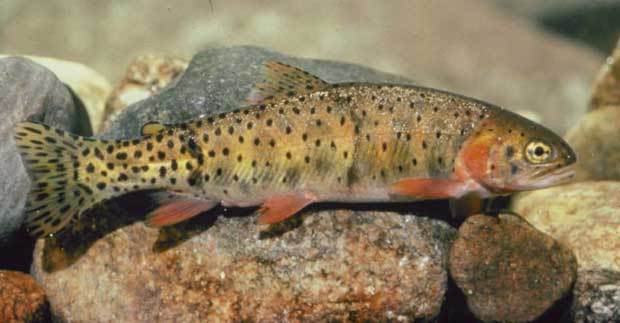 Needs relational data tables
Environmental Flows
http://efis.crwr.utexas.edu
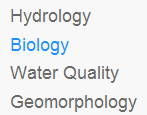 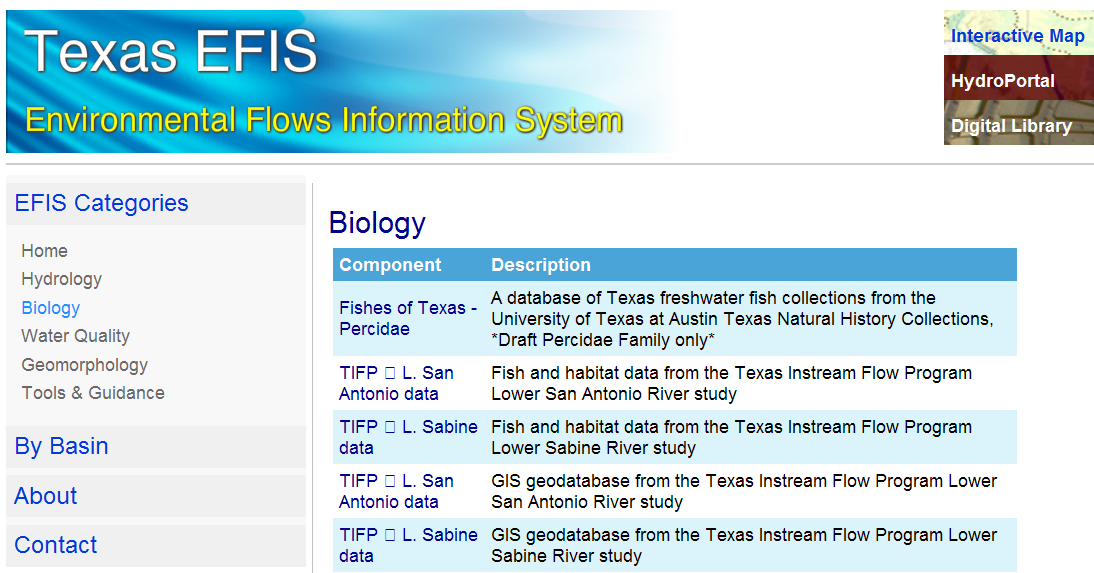 ….. PhD dissertation work of Eric Hersh
Flooding
Flood modeling and mapping
Hydraulic modeling of flood water elevation (HEC-RAS)
Floodplain mapping using intersection of terrain and flood elevation surfaces
Economic  analysis of flood damage
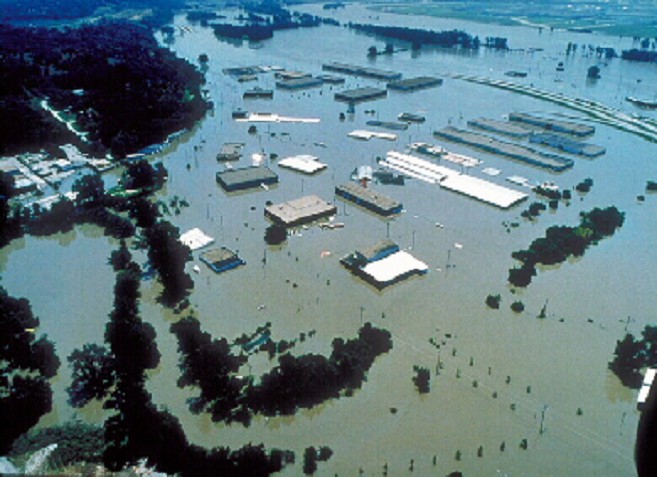 Needs links to flood models (HEC-GeoRAS)
River Hydraulic Modeling
Rivers with > 2000 km2 drainage area
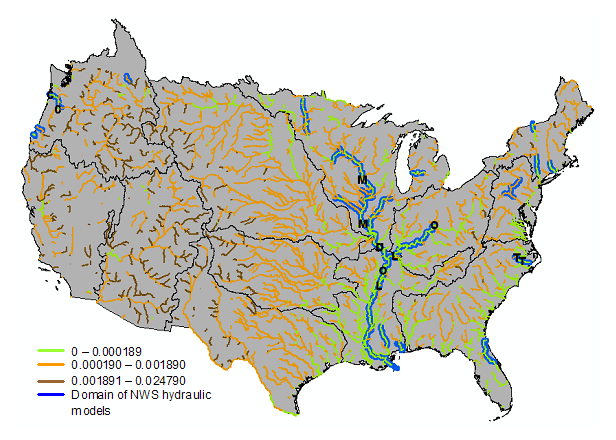 Flat slope  < 1 ft/mile (Dynamic wave)
Mild Slope  1-10 ft/mile (Diffusion wave)
Steep Slope        > 10 ft/mile (Kinematic wave)
NWS Hydraulic models
From: Reed, S. (2010), “Lessons Learned from Transitioning NWS Operational Hydraulic Models to HEC-RAS”, Proceedings of AWRA GIS in Water Resources Specialty Conference, Orlando, FL
LIDAR for Floodplain Mapping
High precision data for terrain and water surface elevation
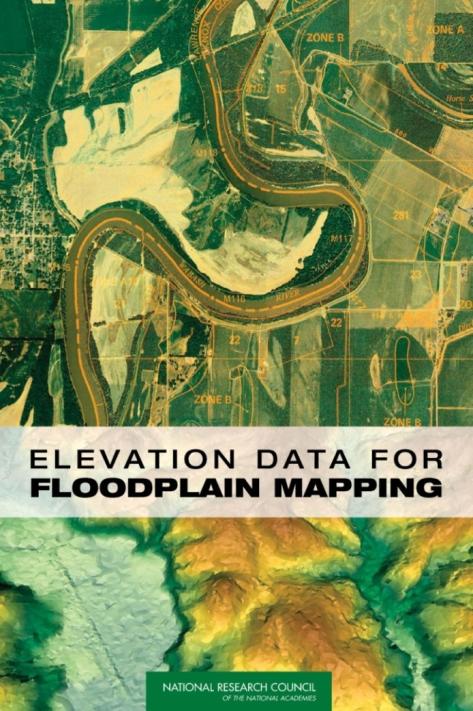 Flood water surface elevation, 2008 Iowa floods
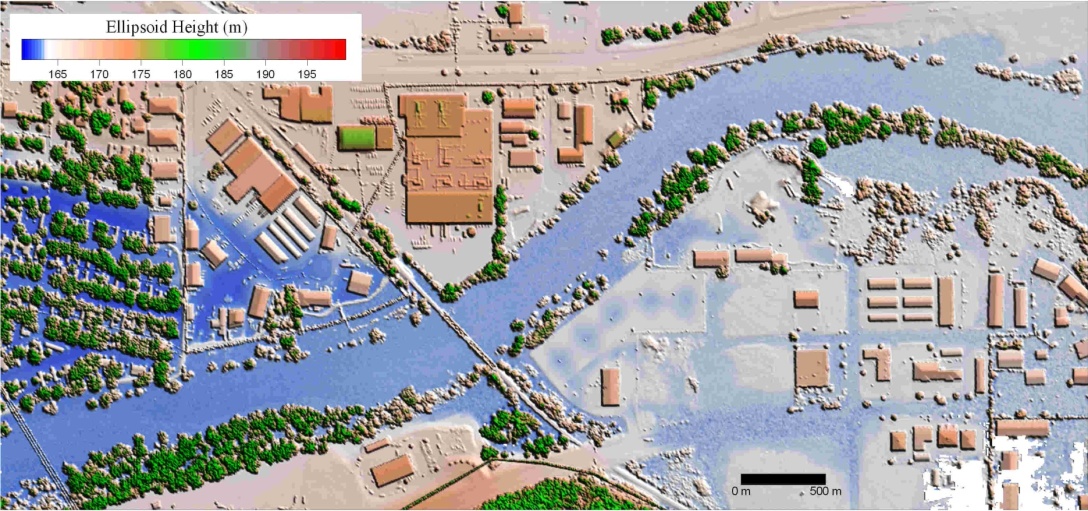 Source: University of Iowa and National 
Center for Airborne Laser Mapping
National Academies study of FEMA Floodplain Mapping
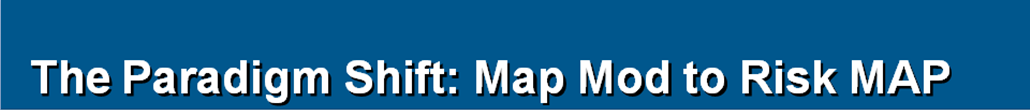 Mapping Differential Risk of Flooding
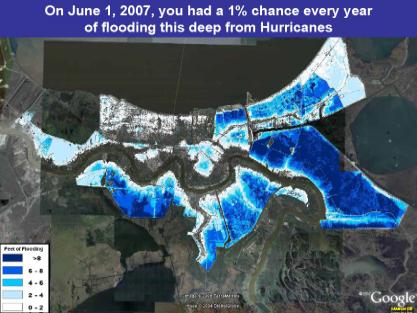 New Orleans
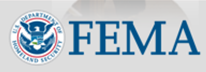 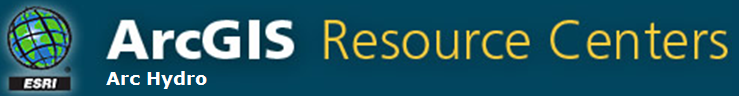 Arc Hydro River in ArcGIS Online
http://resources.esri.com/arcHydro/
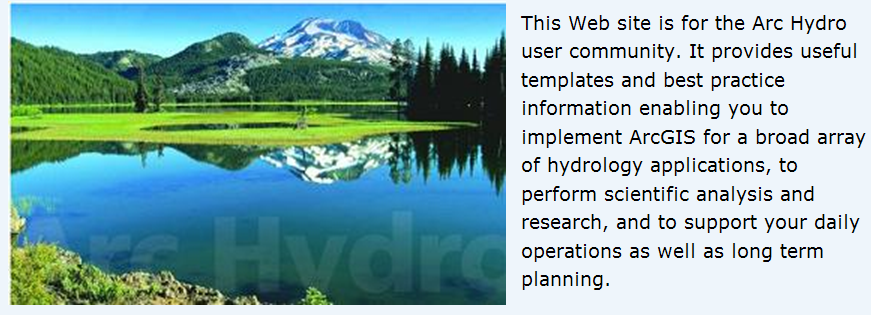 Documentation of draft data model designs , discussion and meetings for Arc Hydro River
Arc Hydro River is a Proposal
We welcome your contribution and guidance
Questions?
Suggestions?
Who should be involved?
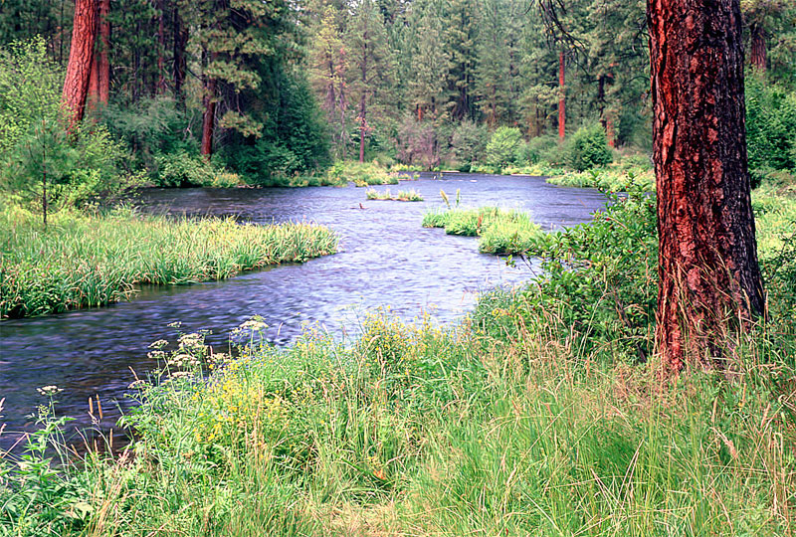